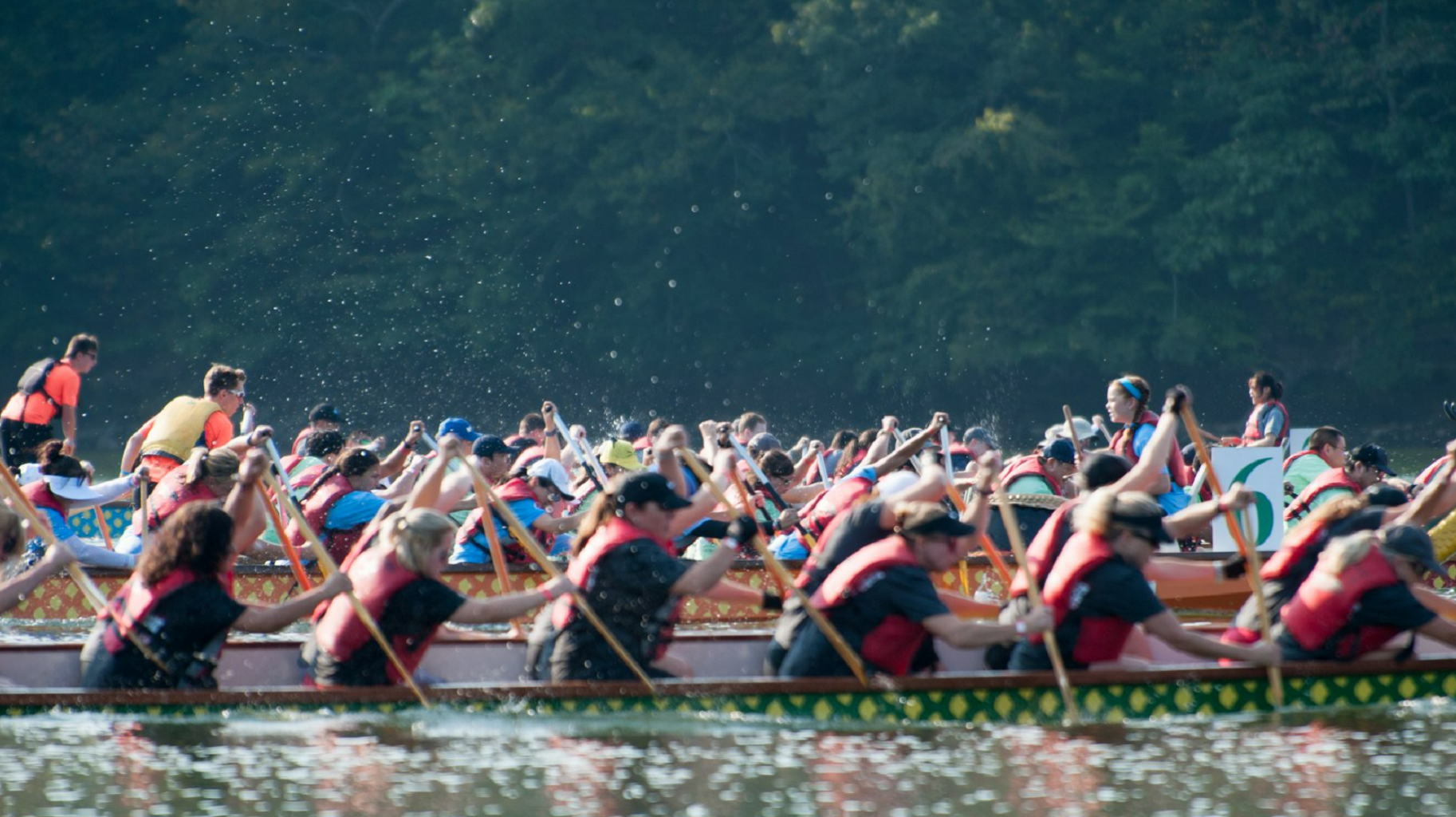 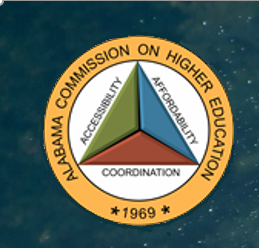 Current and Pending Activities of the  Alabama Commission on Higher Education (ACHE)
2022 ALAIR Spring Conference
Jim Hood, Ph.D. | Deputy Director, Financial & Information Systems
1
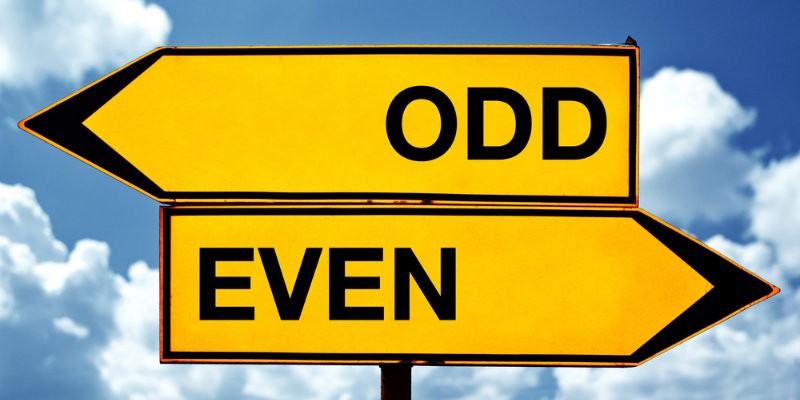 2
Enhanced Email Signatures
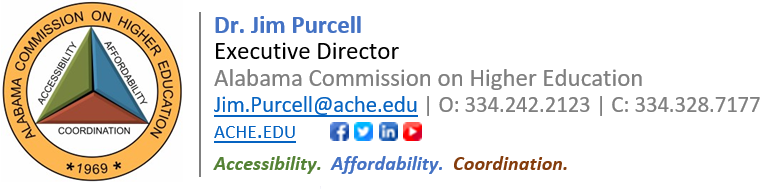 Improved Social Media Presence
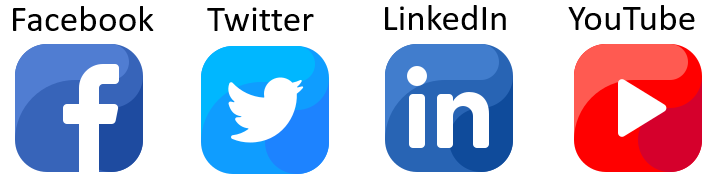 3
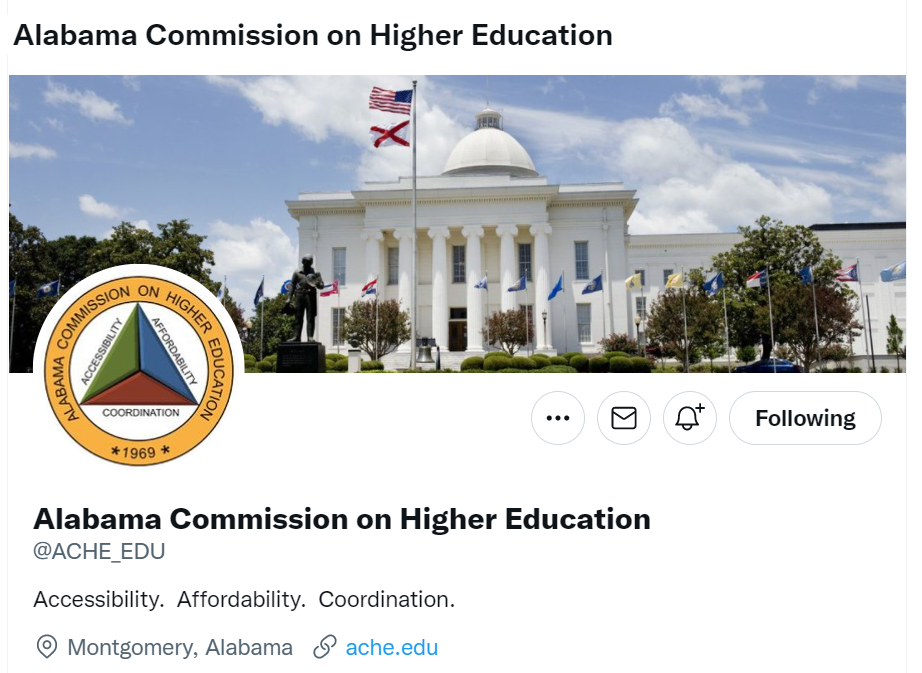 Improved social media presence
4
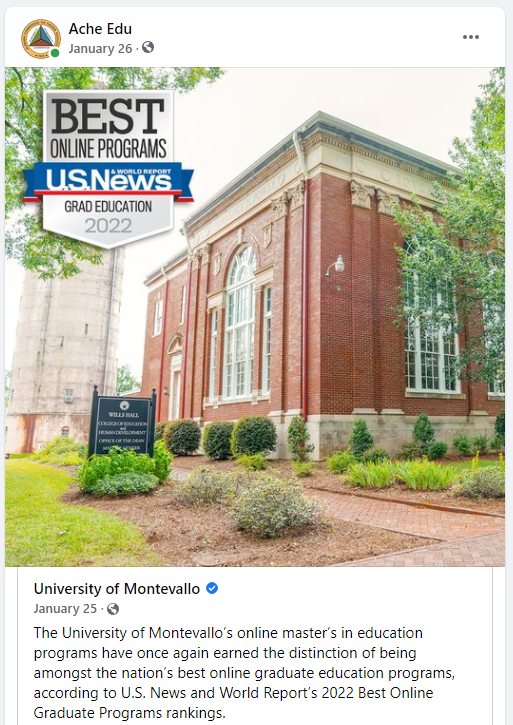 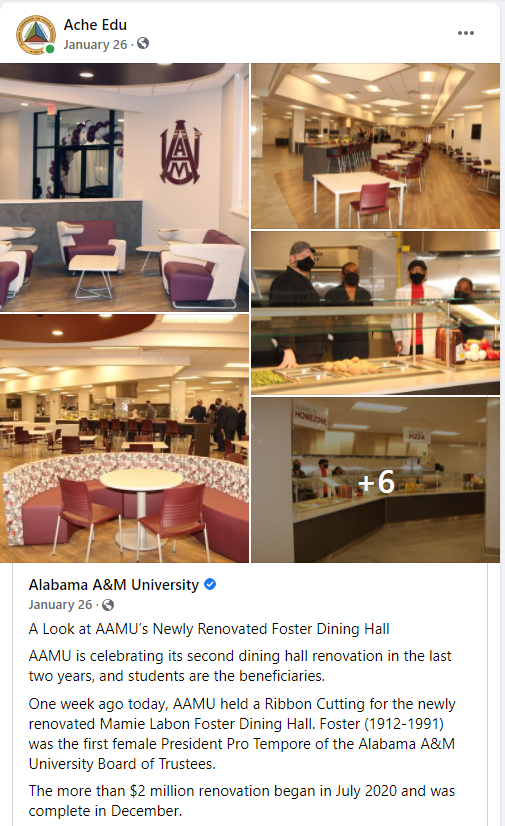 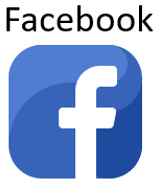 Using social media to promote Alabama’s colleges and universities
5
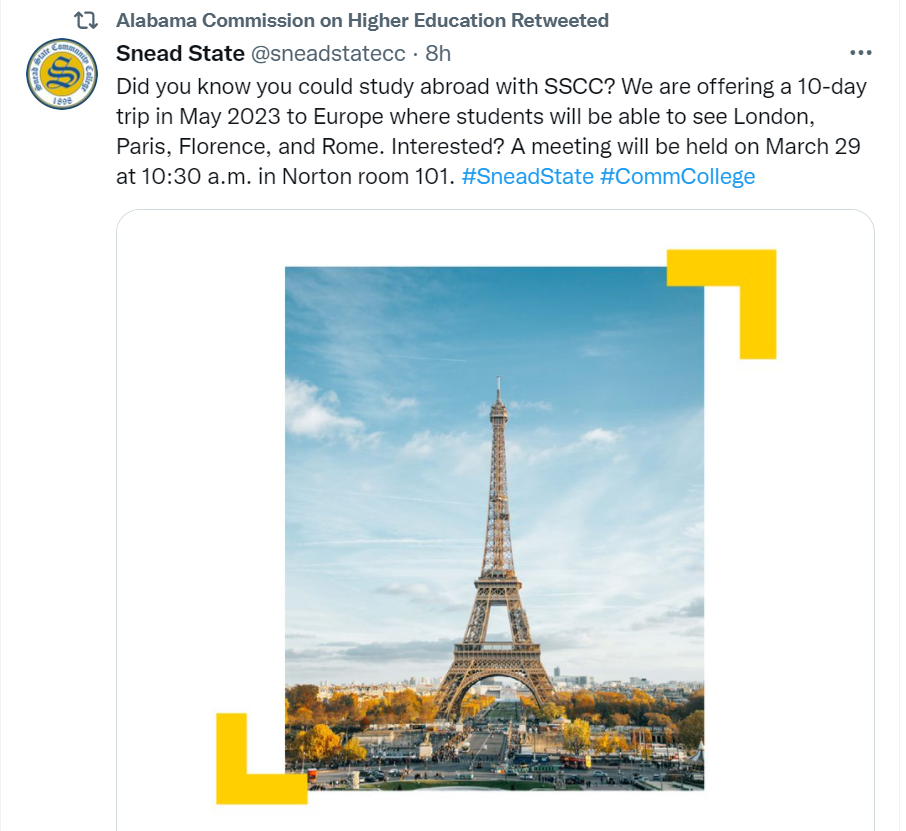 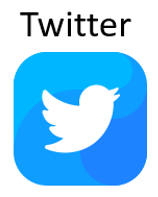 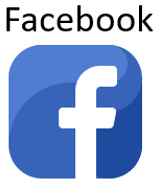 Using social media to promote Alabama’s colleges and universities
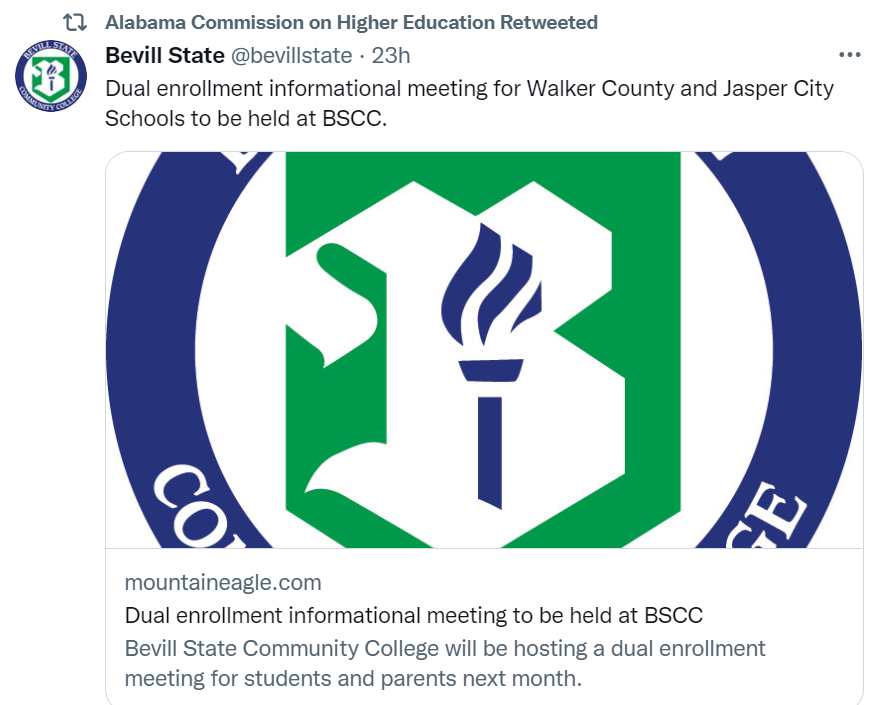 6
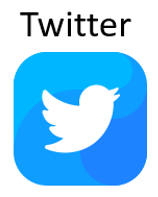 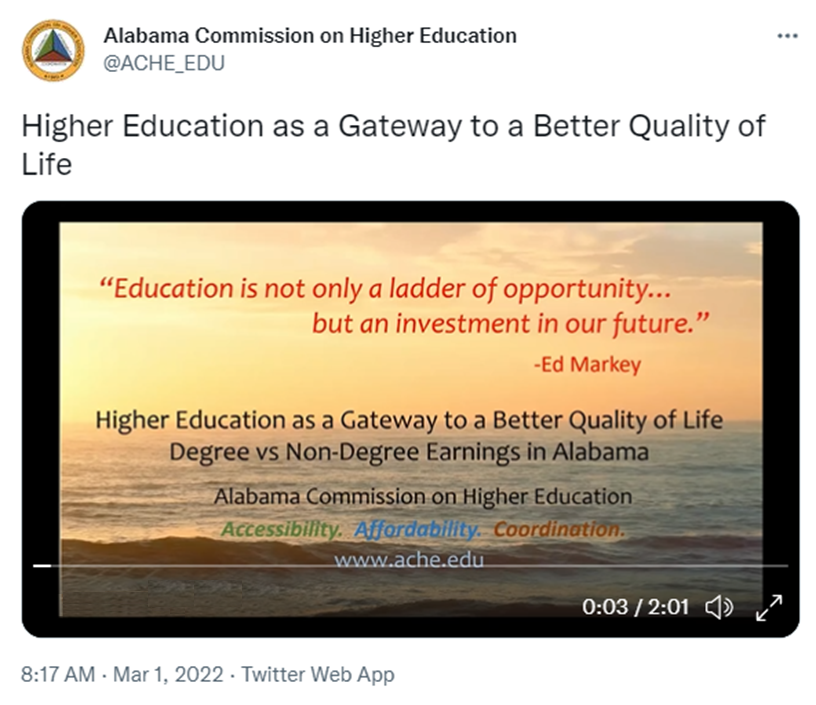 Using social media to promote higher education in Alabama
7
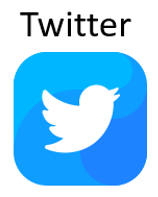 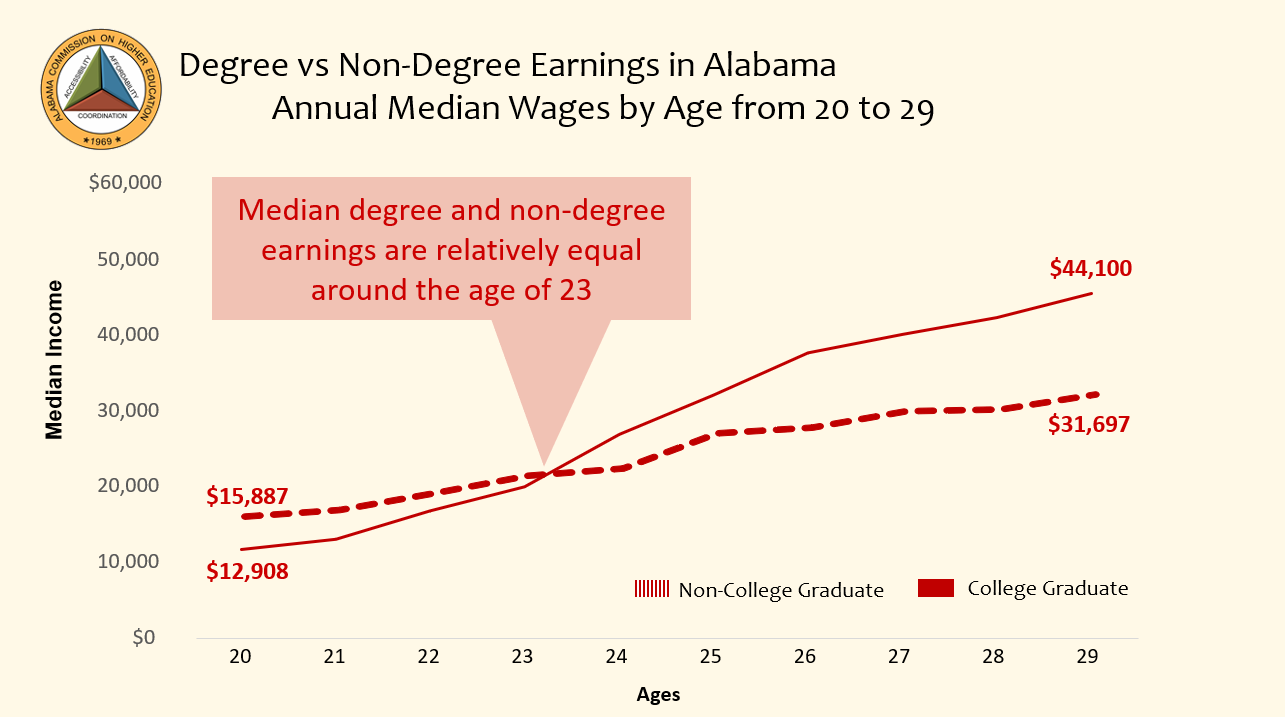 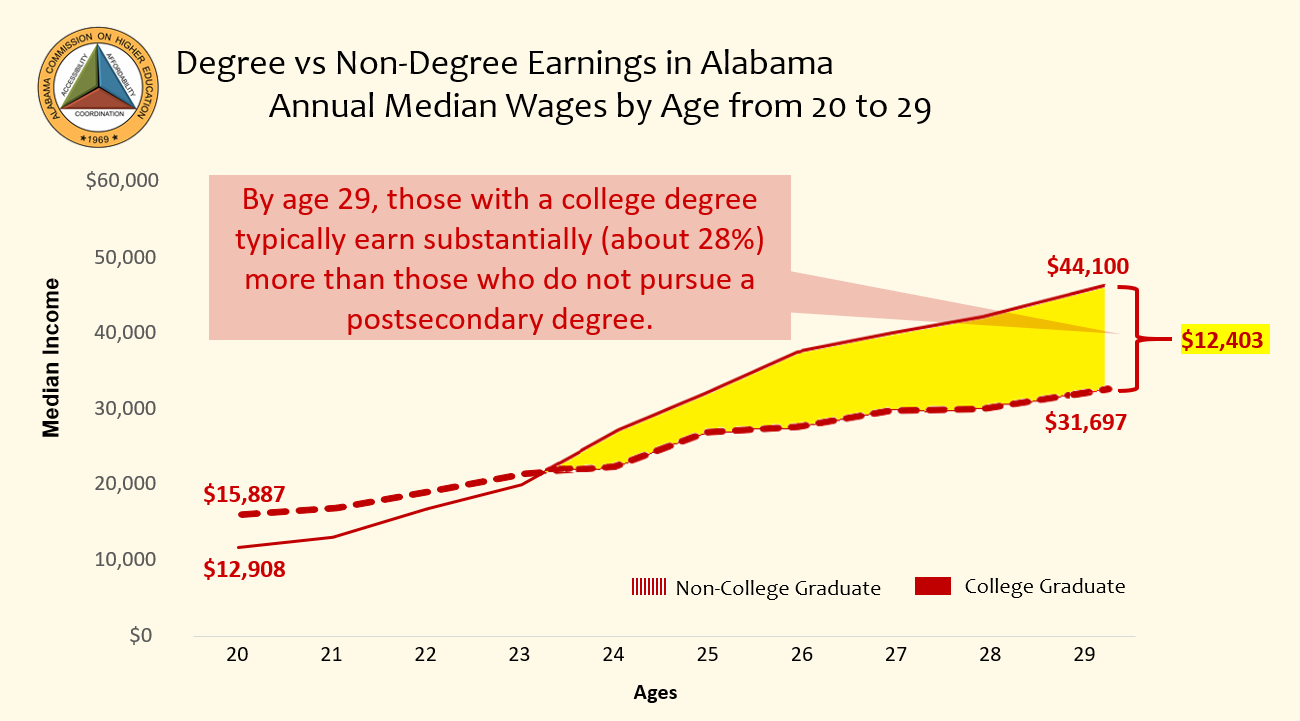 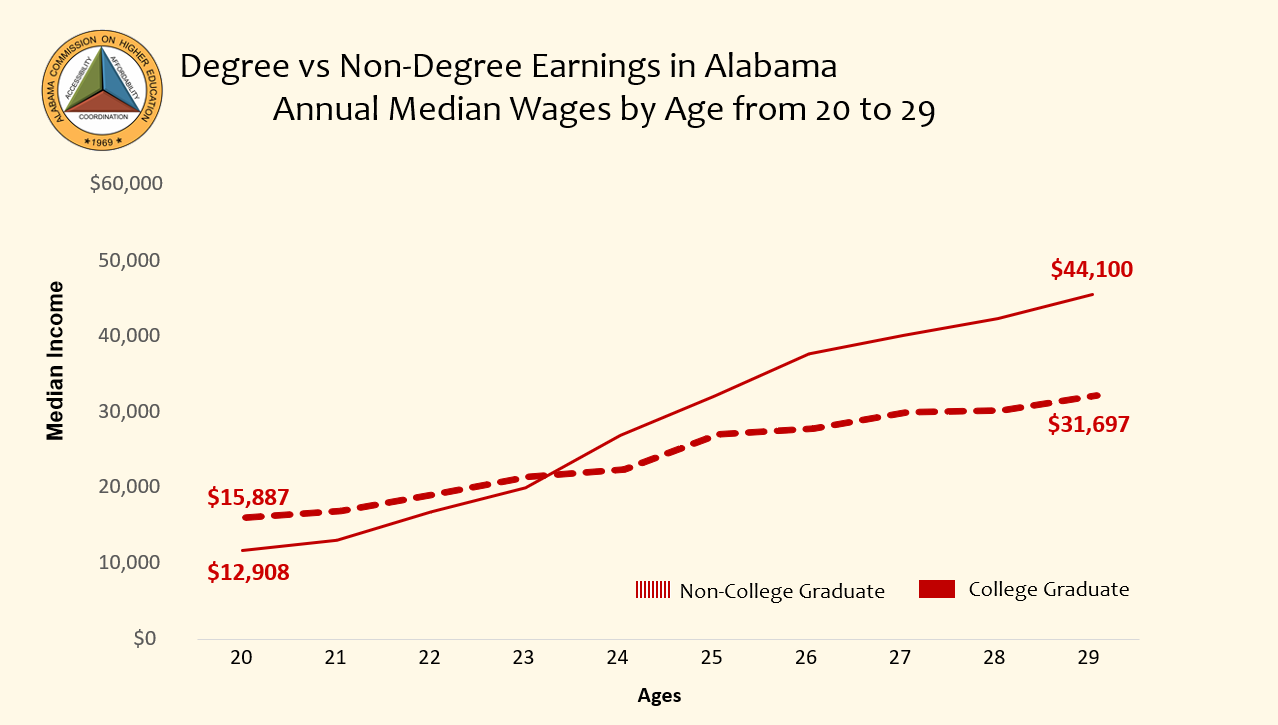 Using social media to promote higher education in Alabama
8
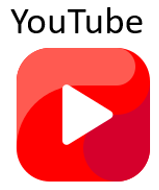 Using YouTube to make
ACHE more accessible
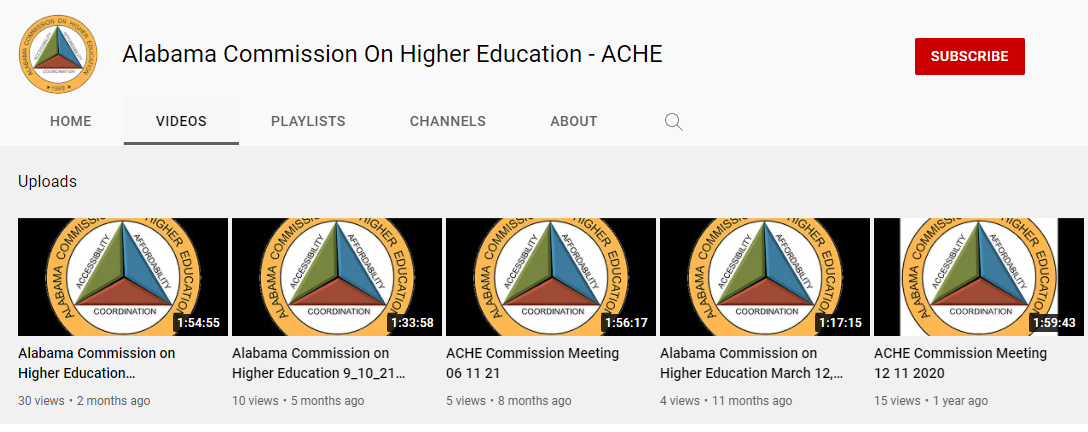 9
Updating Web Site
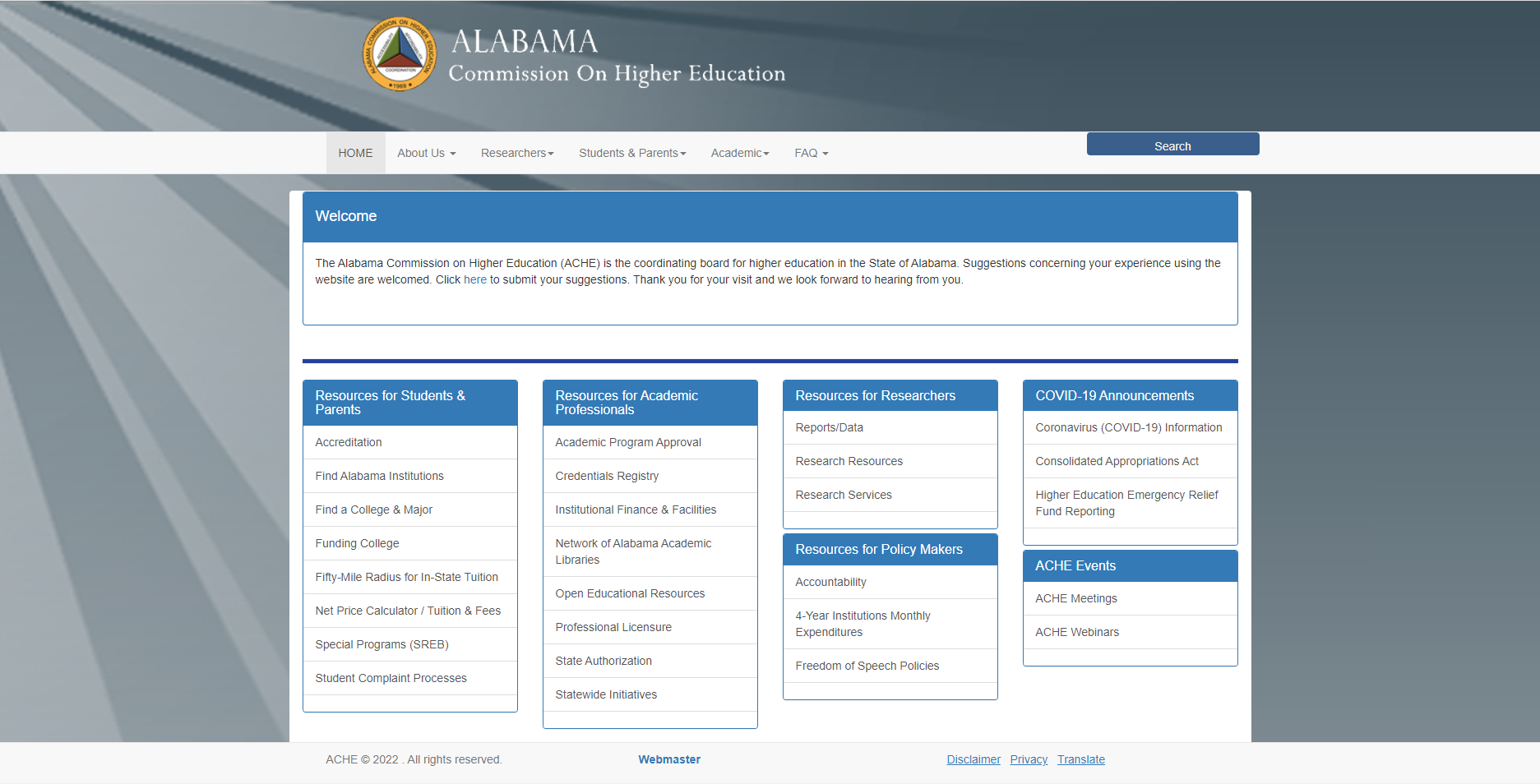 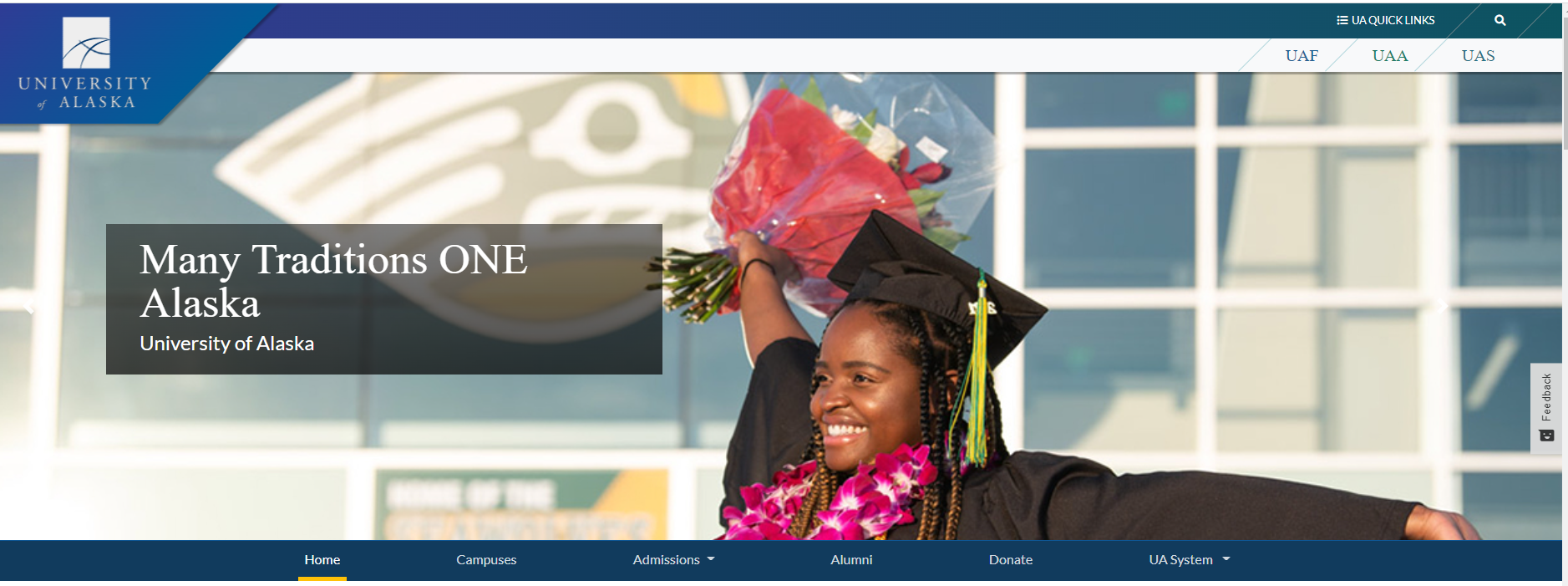 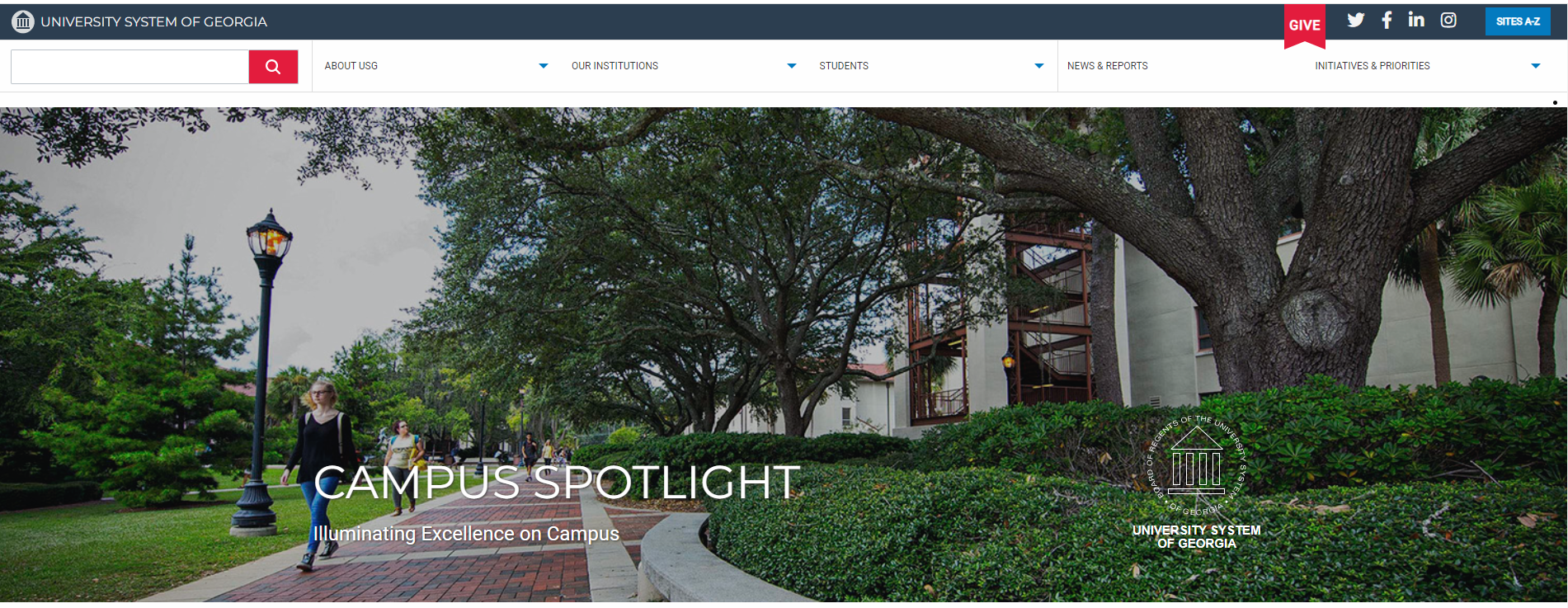 10
Developing New Data Portal  (Power BI)
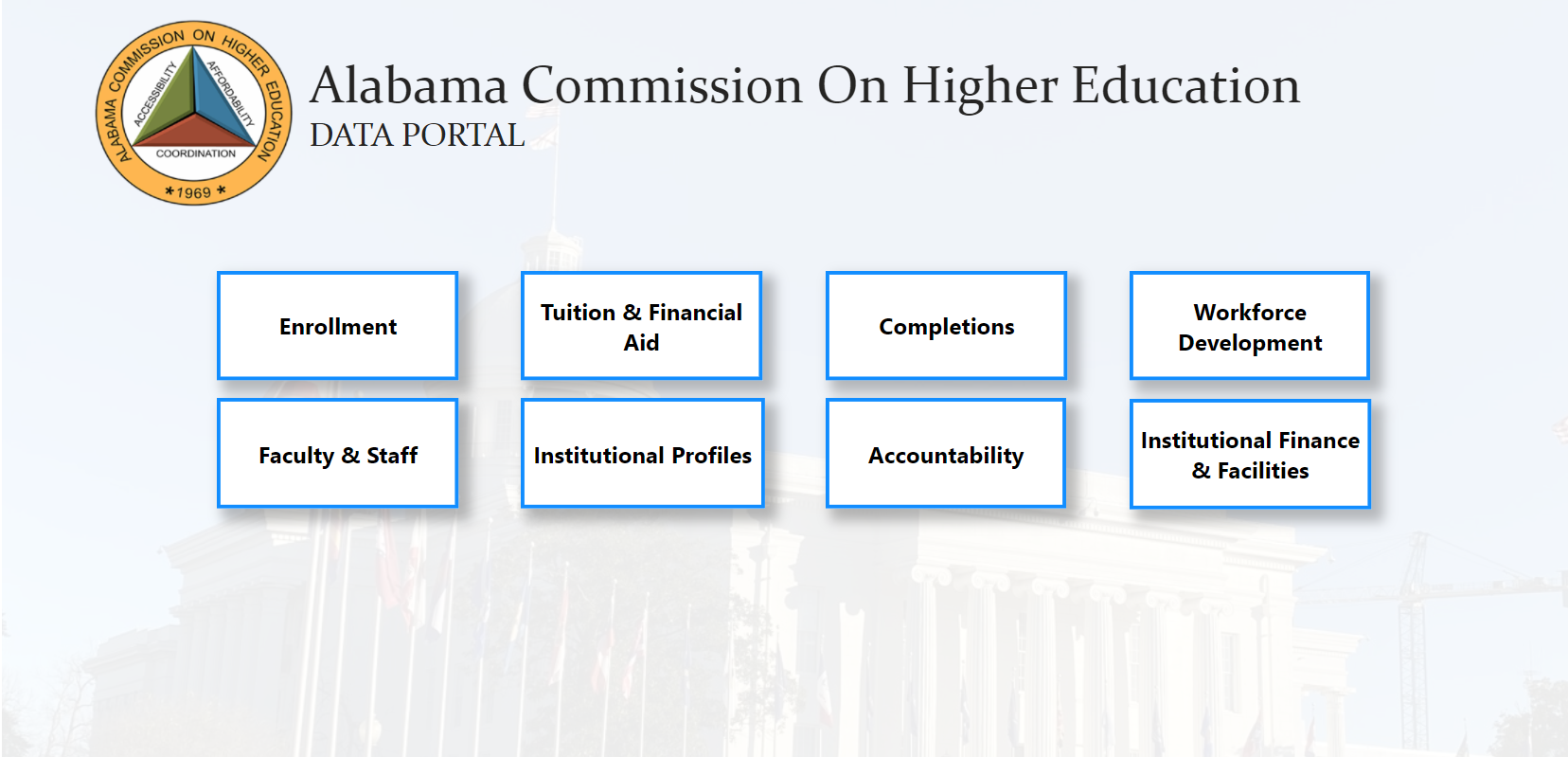 DATA SOURCES:
IPEDS
ACHE & IPEDS
ACHE
11
Developing New Data Portal  (Power BI)
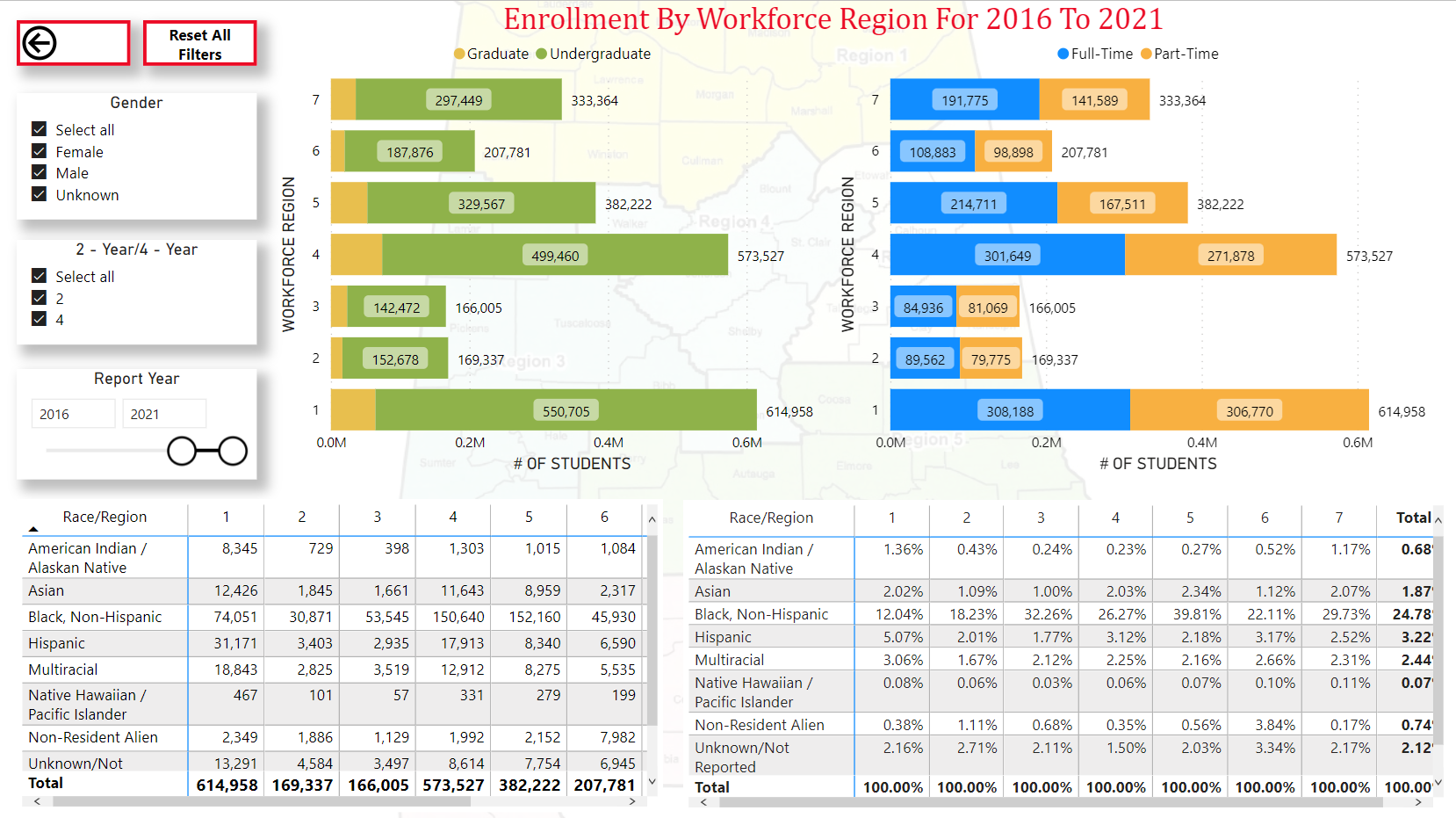 12
Developing New Data Portal  (Power BI)
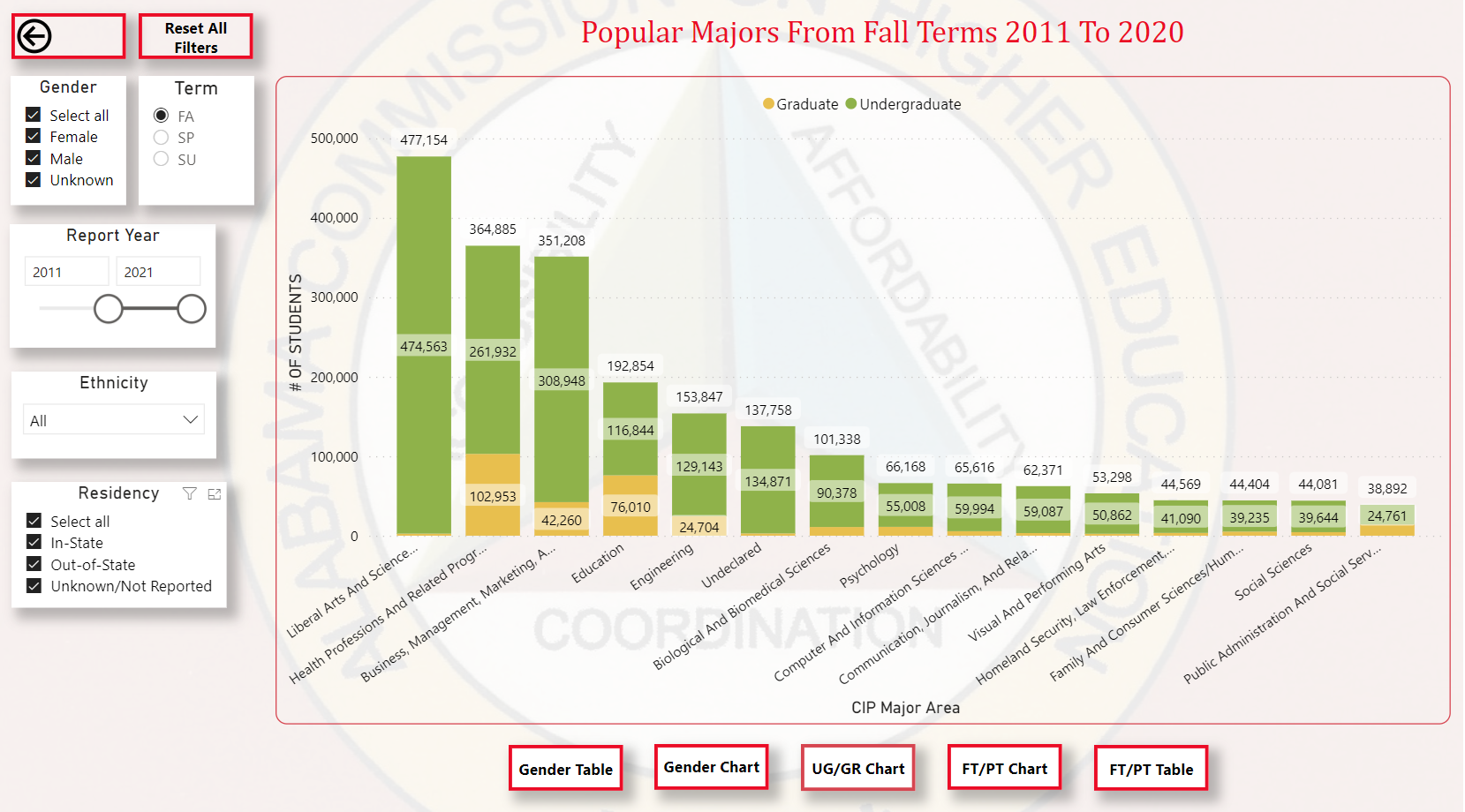 13
Using New Academic Program Portal
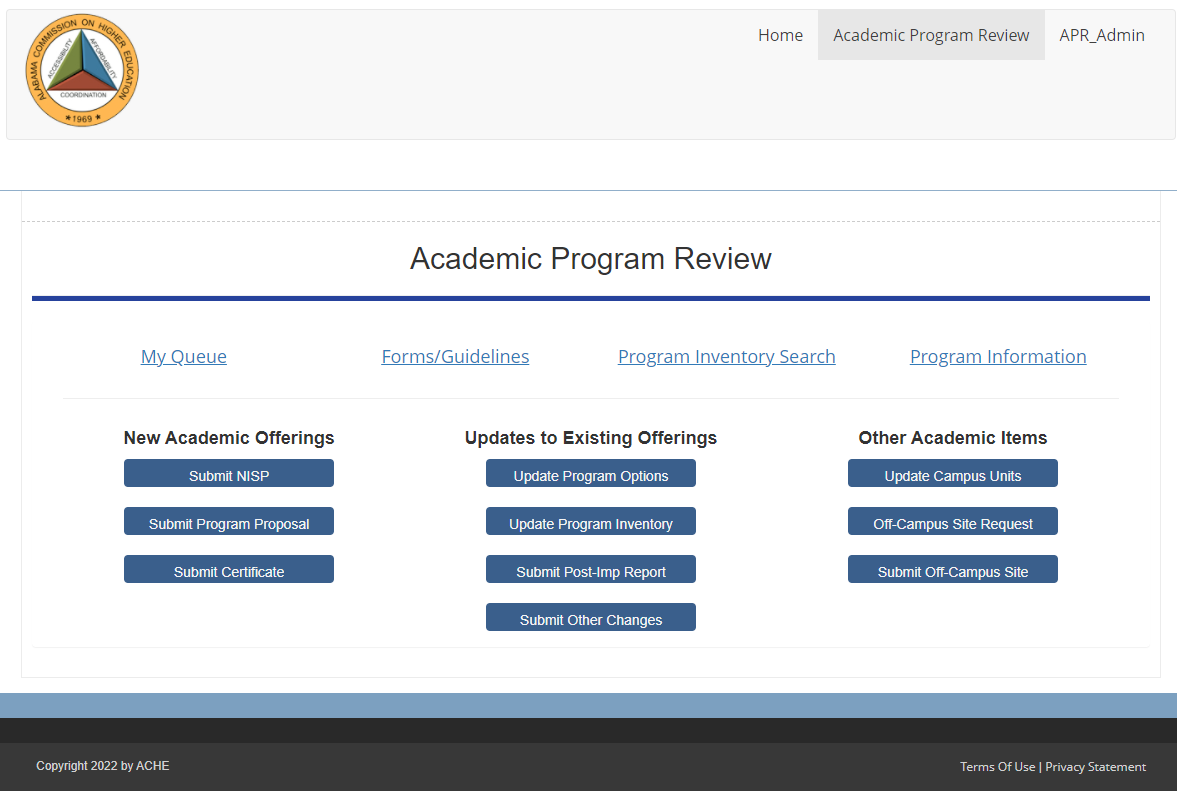 Academic Program Tool
14
Using New Academic Program Portal
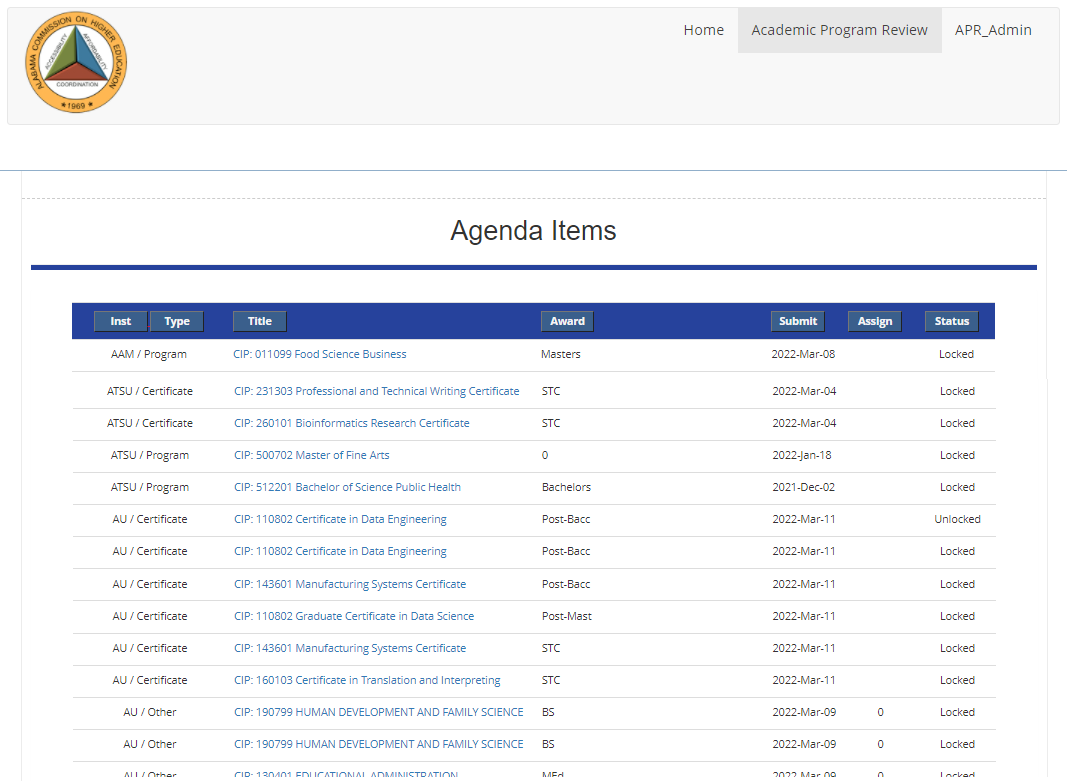 “My Queue” Agenda Items
15
Using New Academic Program Portal
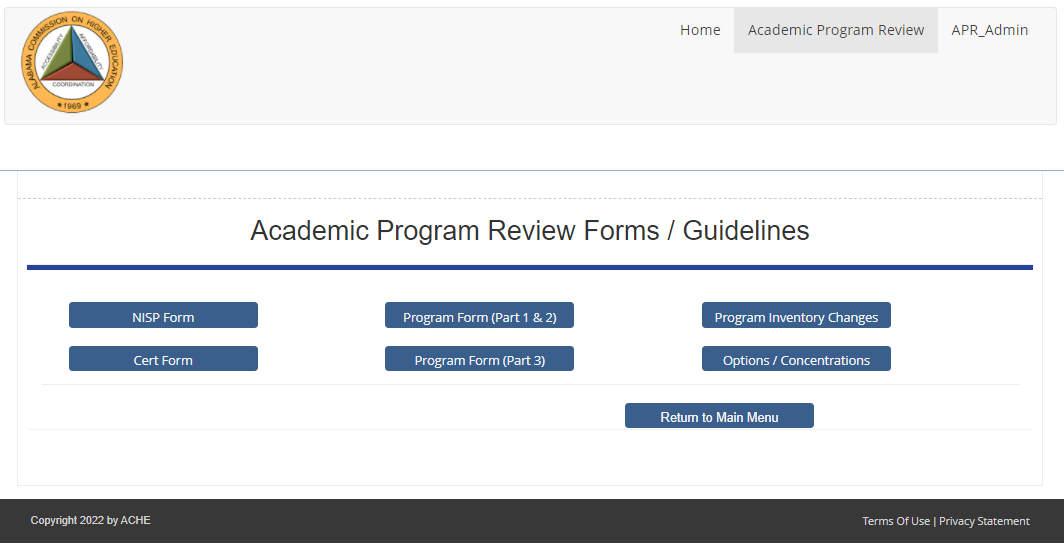 Forms and Guidelines
16
Using New Academic Program Portal
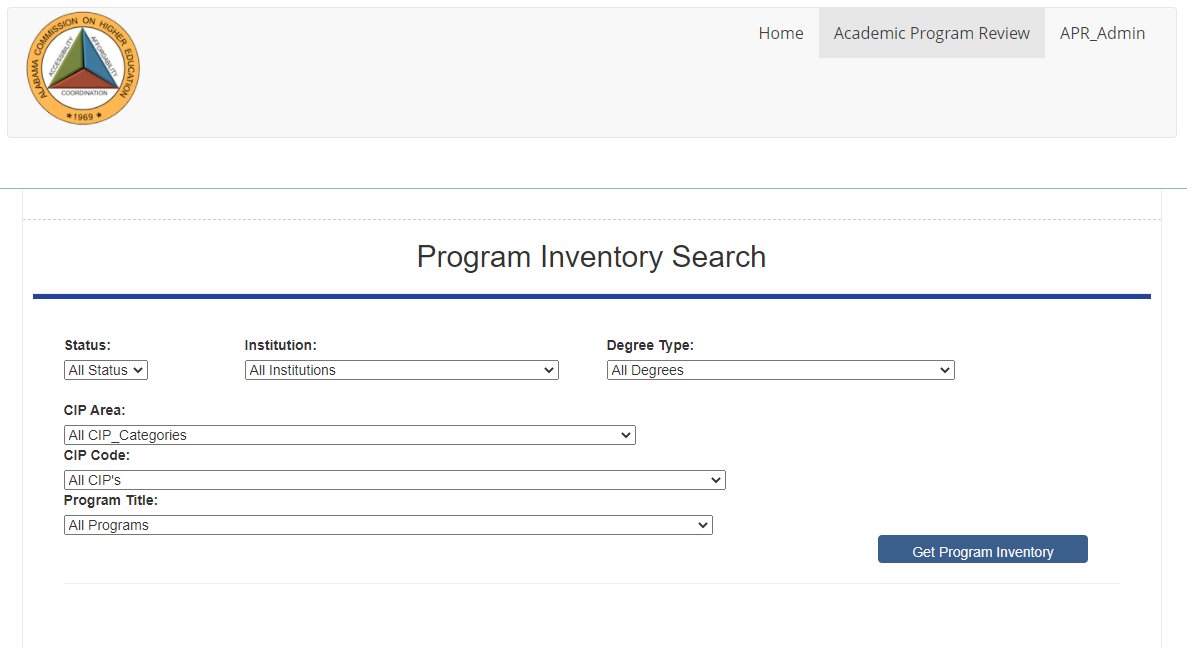 Program Inventory Search
17
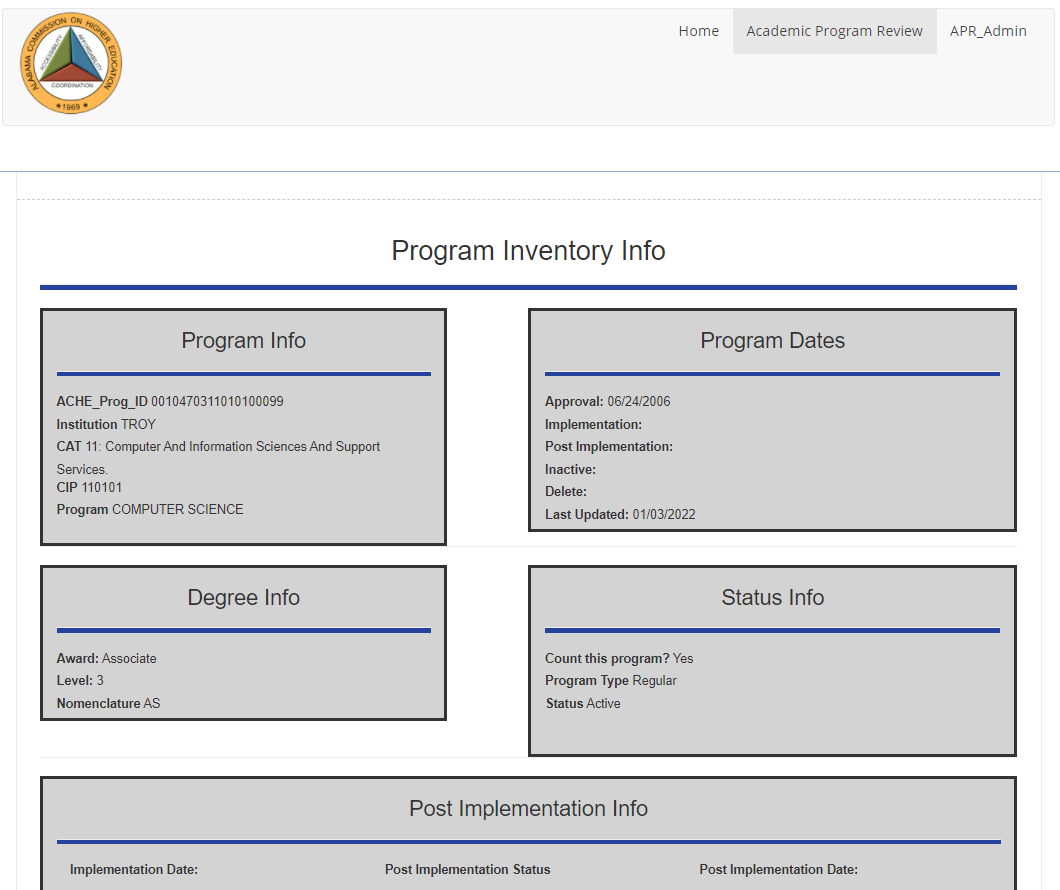 Using New Academic Program Portal
Program Inventory Information
18
Collaborating with ATLAS
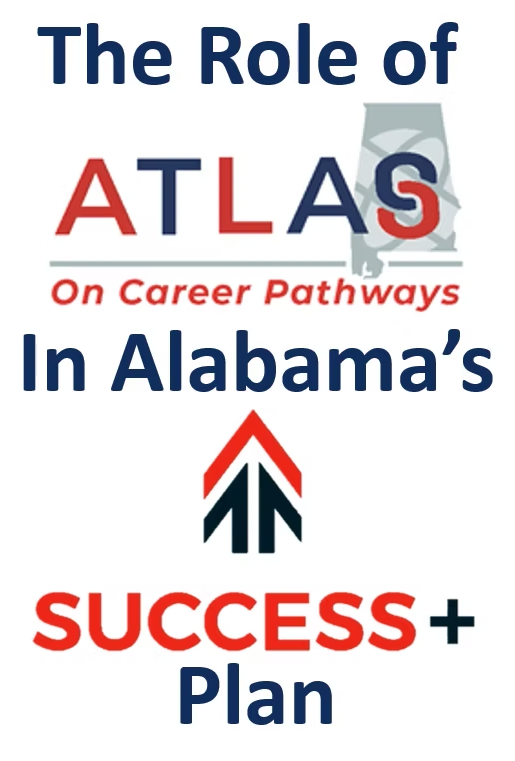 Coordinated by OEWS in conjunction with Governor’s Office
Federal site visit yesterday and today

ACHE actively involved in development
Serving on all ATLAS committees:
Technical and Security
Research Review and Standards
Data Stewards

“Groundhog Day” approach to data requests
19
Collaborating with ATLAS
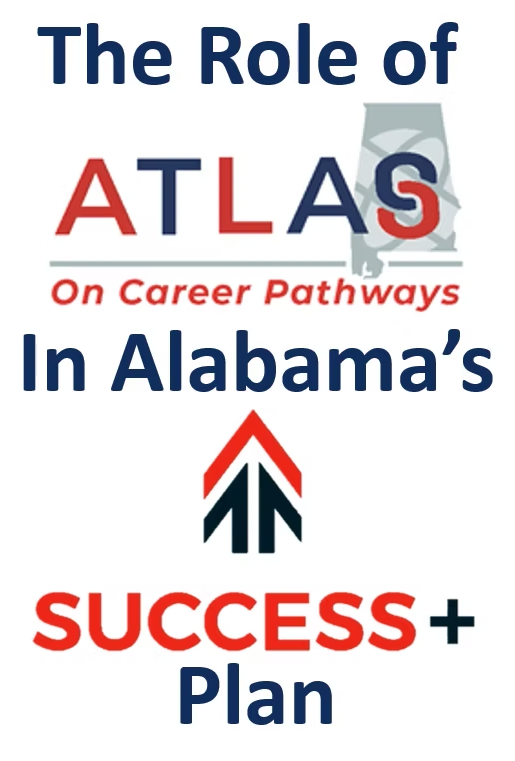 ACCS submits public community  college data
ACHE submits public university data

ACHE recently provided data sharing agreements to universities along with plan for communicating future activity

First request:   	March 14
			Governor’s Office
			Educational Attainment
20
Studying the Teacher Pipeline
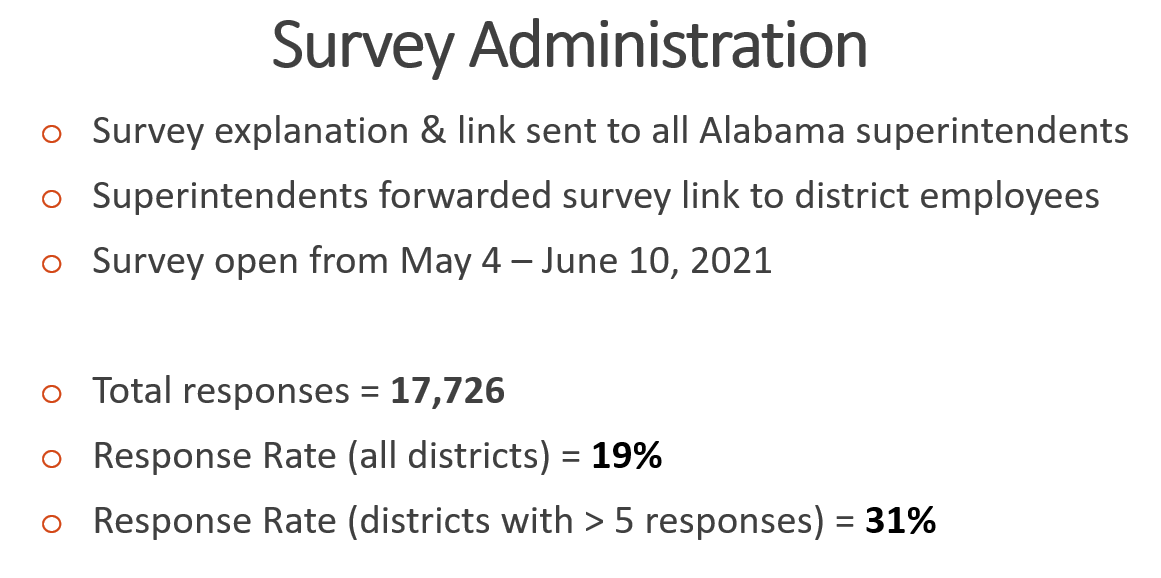 21
Studying the Teacher Pipeline
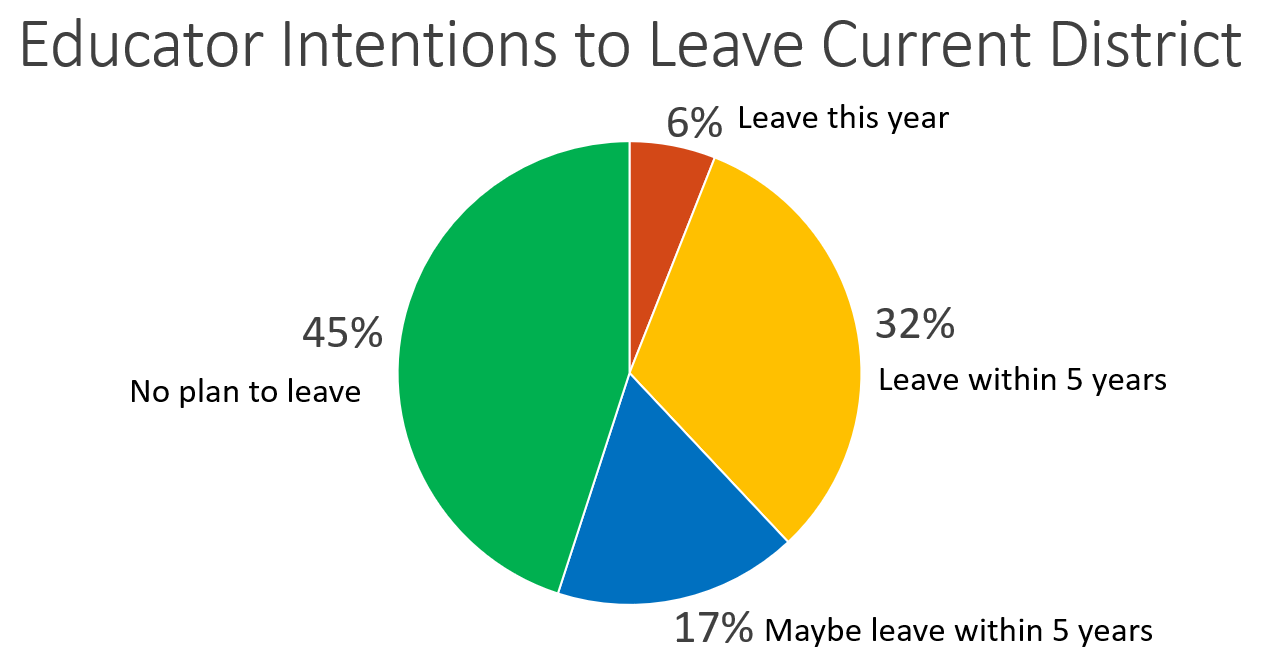 55% leaving or considering leaving
22
Studying the Teacher Pipeline
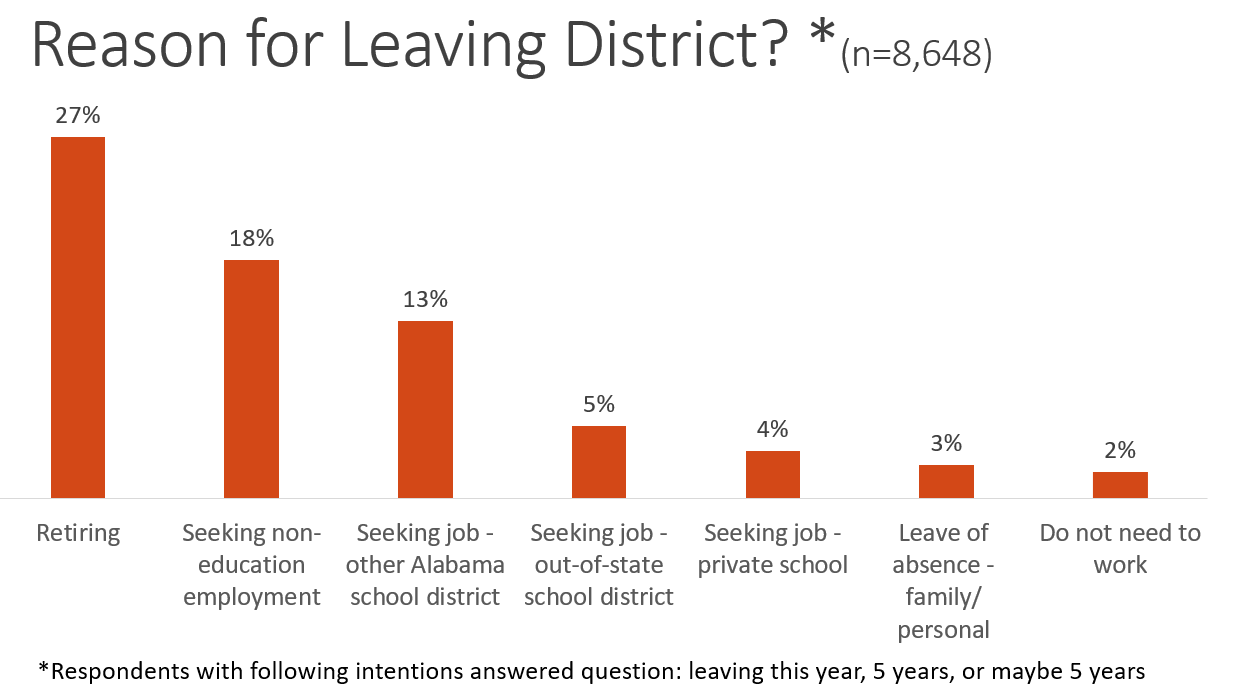 *55% leaving or considering leaving
23
Studying the Teacher Pipeline
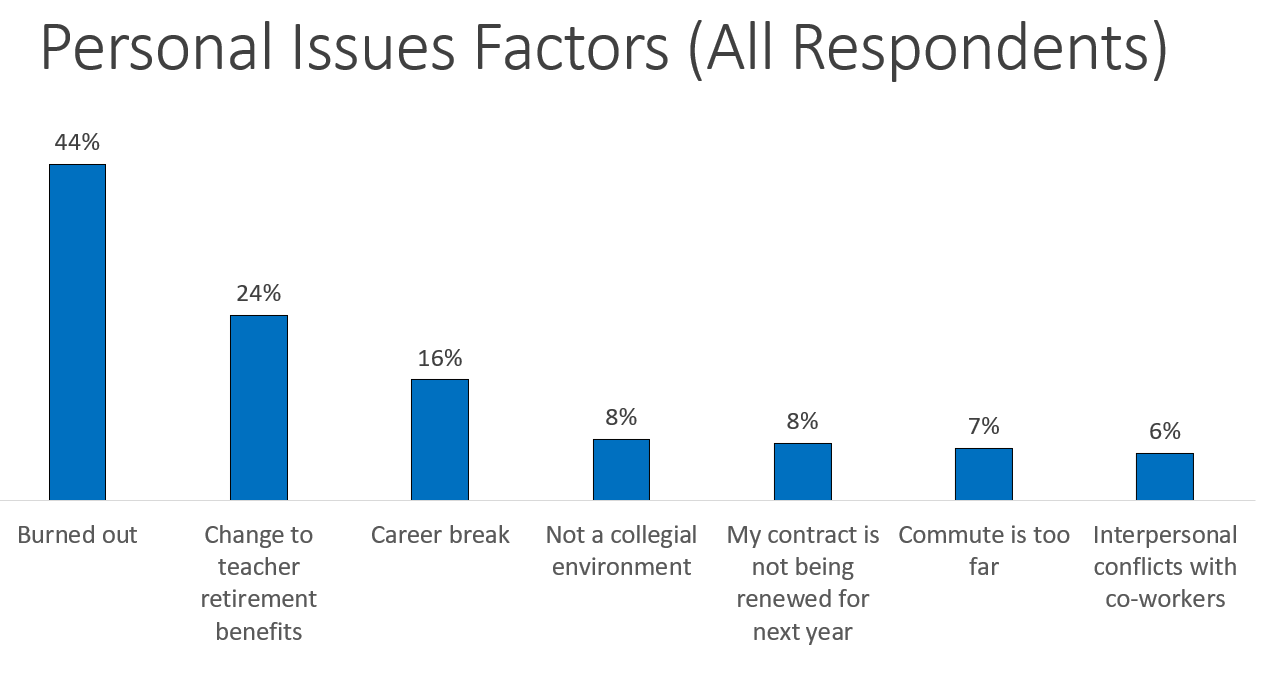 24
Studying the Teacher Pipeline
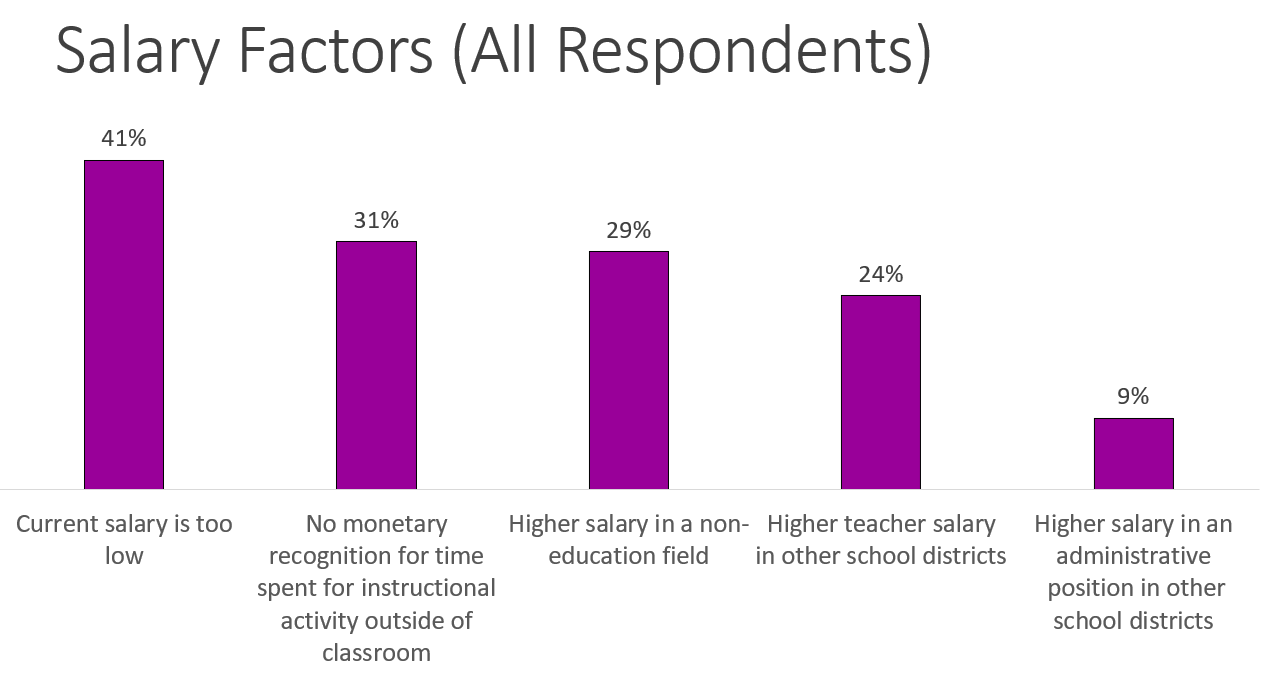 25
Studying the Teacher Pipeline
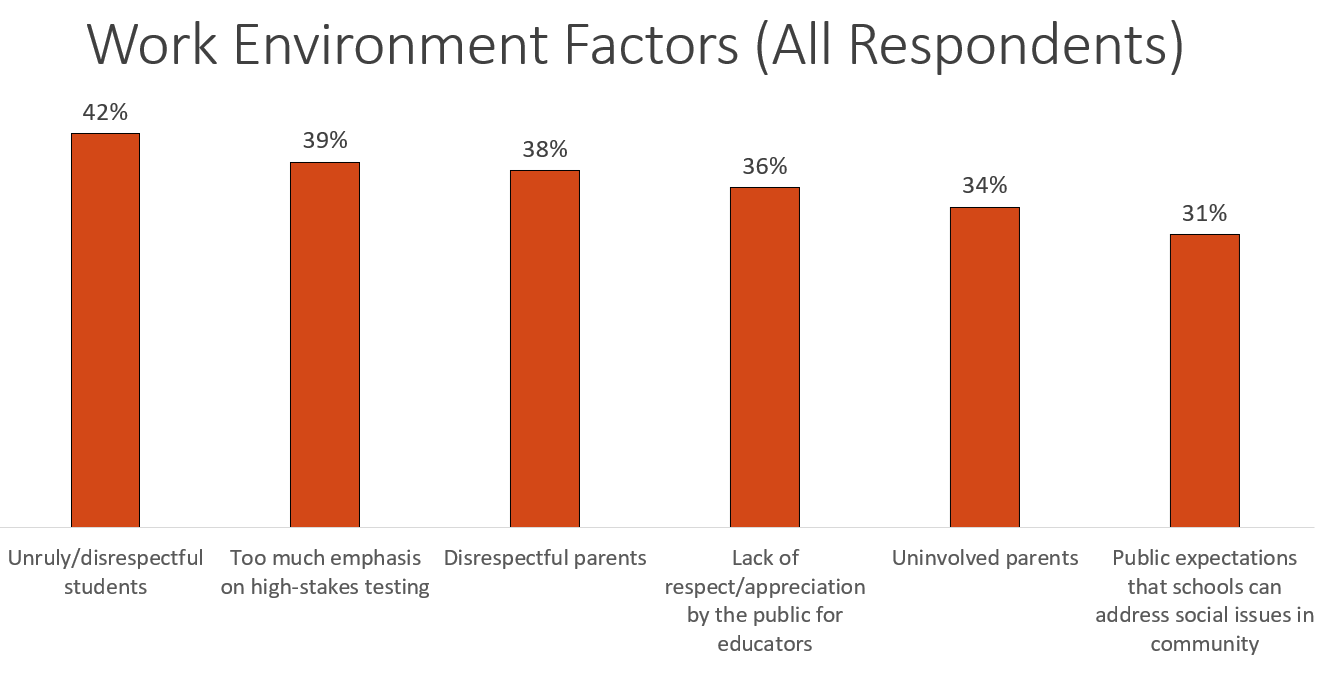 26
Studying the Teacher Pipeline
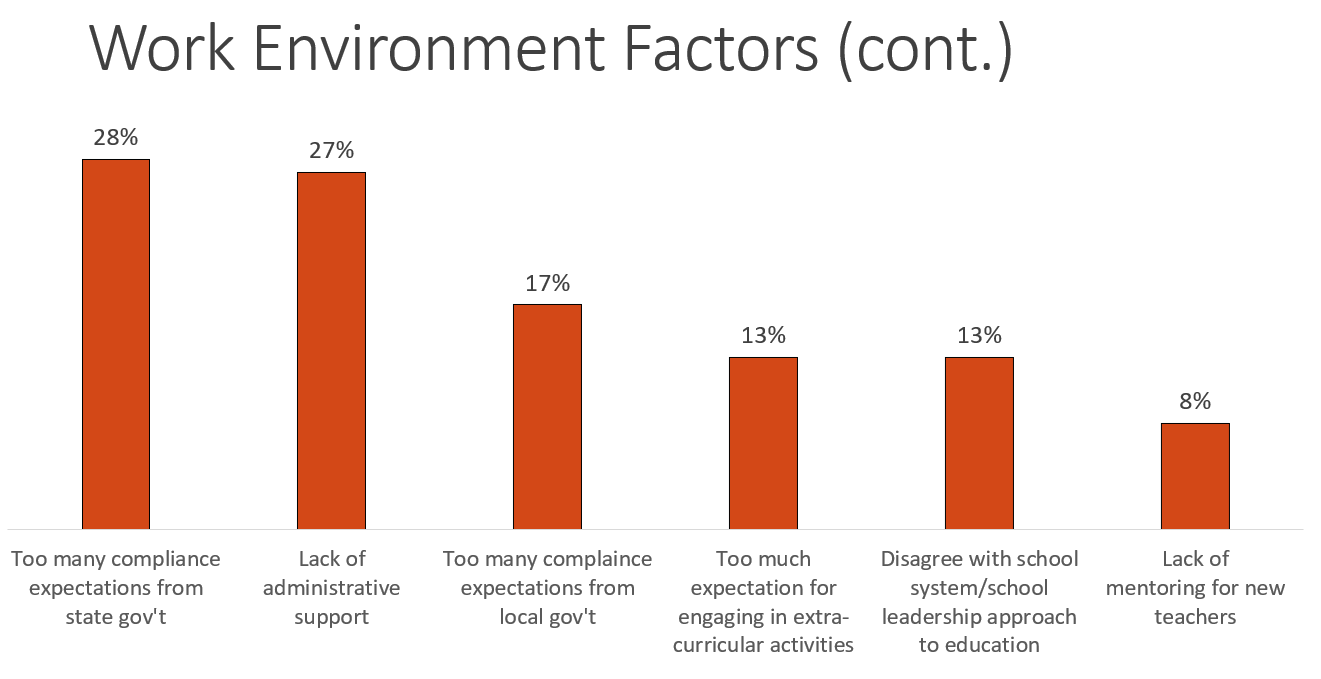 27
Studying Social Work Graduates in Workforce
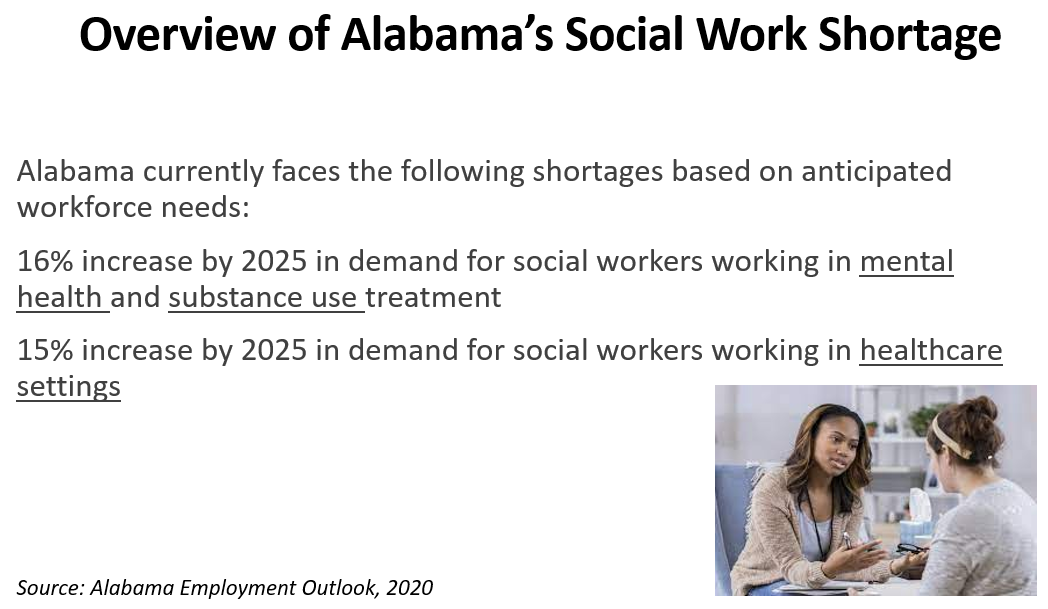 28
Studying Social Work Graduates in Workforce
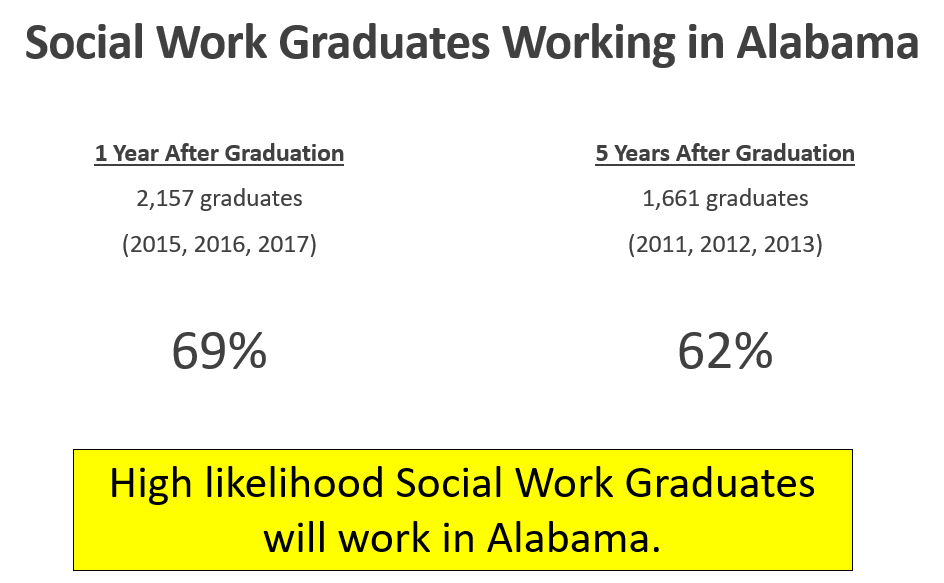 29
Studying Social Work Graduates in Workforce
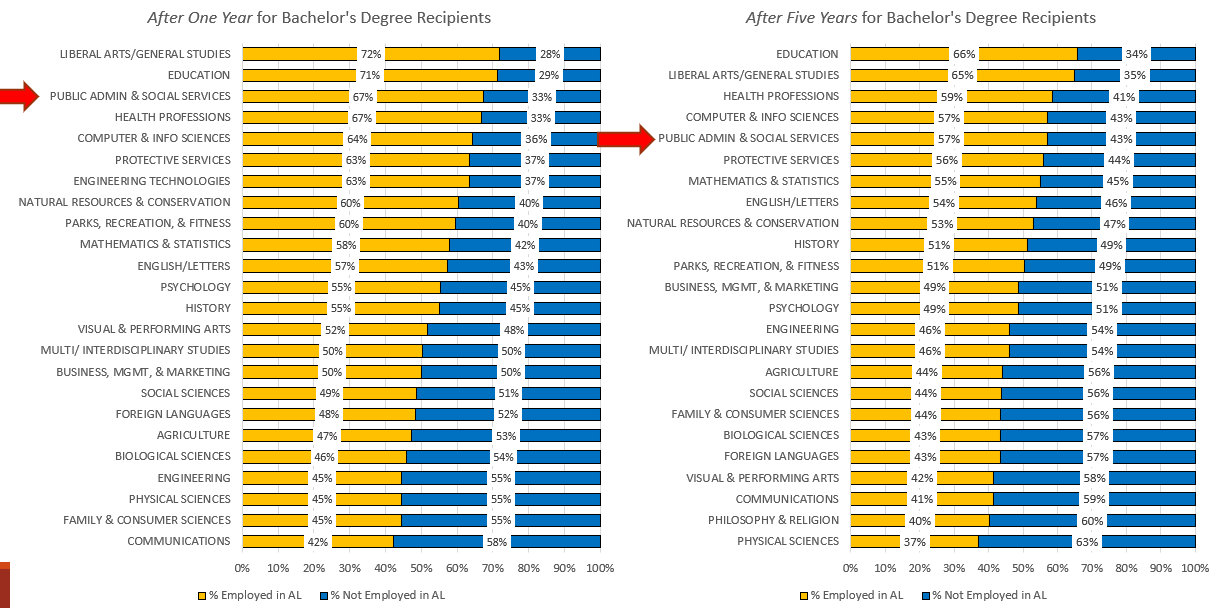 30
Studying Social Work Graduates in Workforce
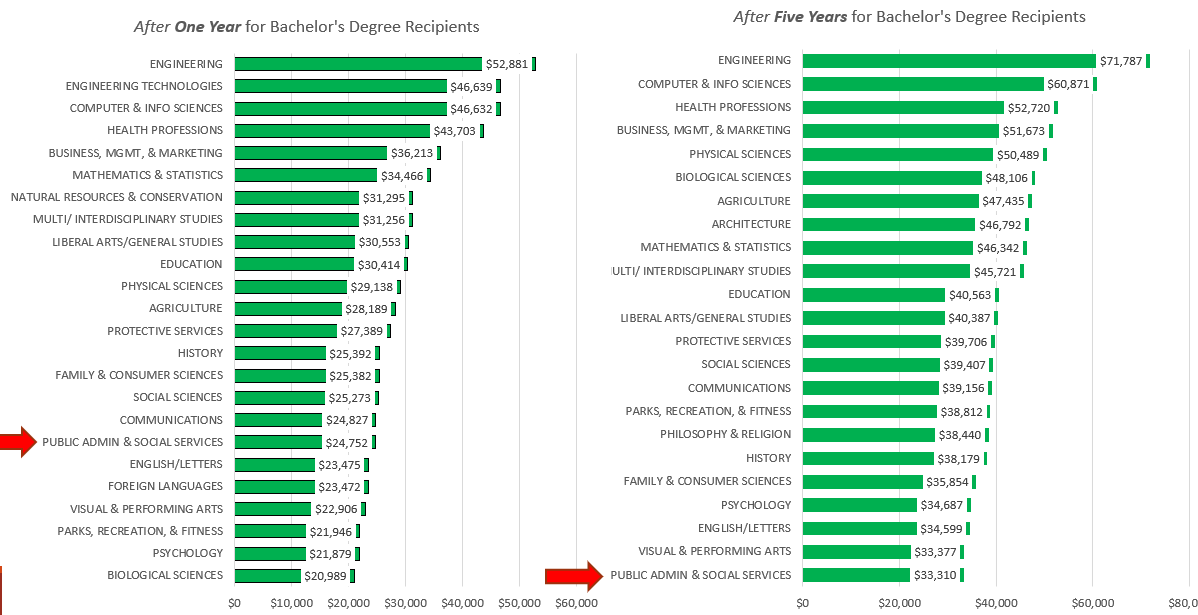 31
Studying Social Work Graduates in Workforce
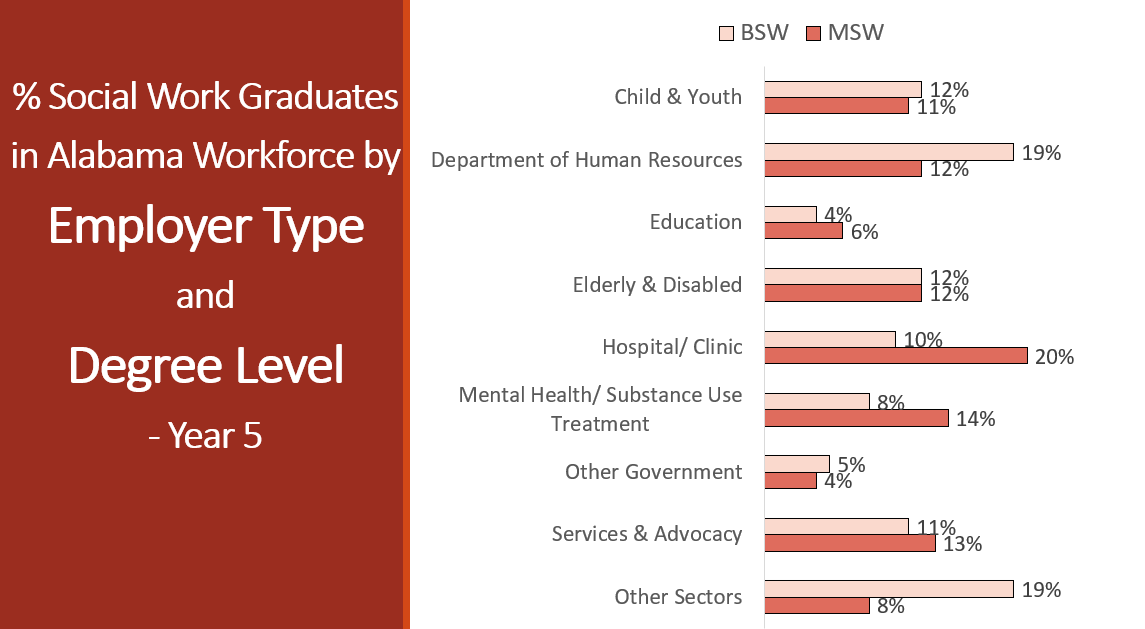 32
Studying Social Work Graduates in Workforce
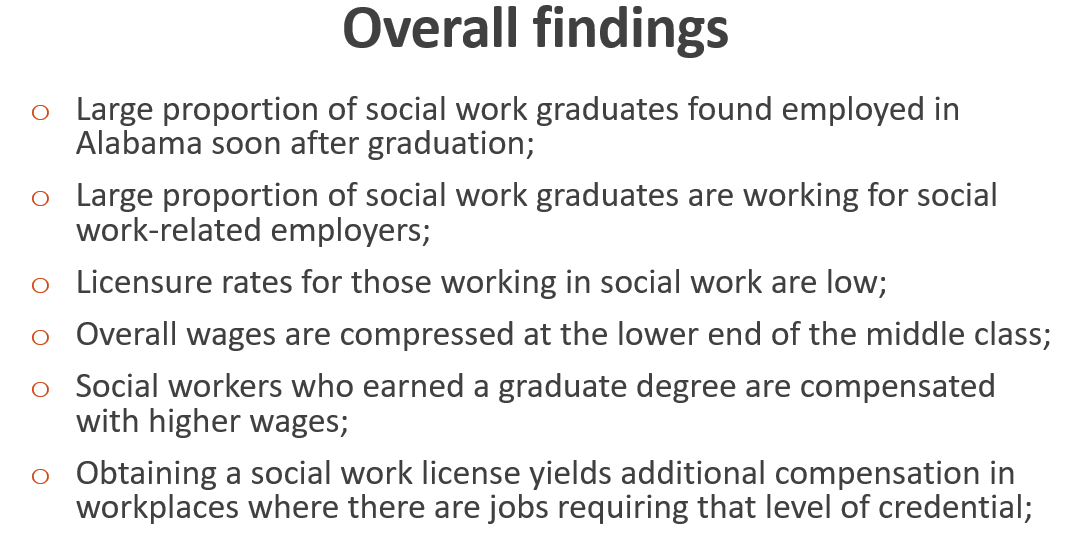 33
Studying Social Work Graduates in Workforce
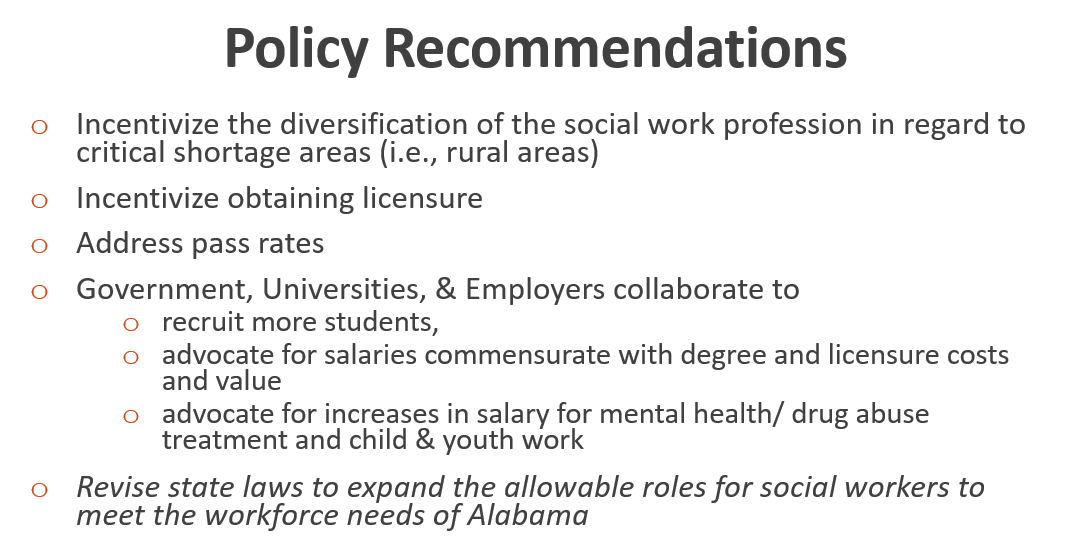 34
Improving FAFSA Completion
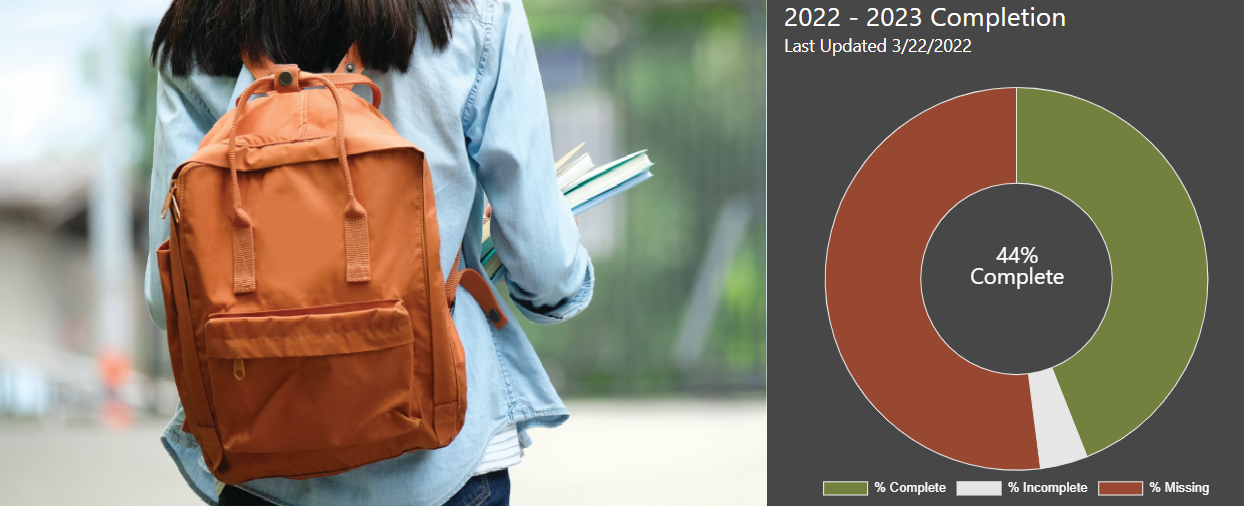 fafsa.ache.edu
35
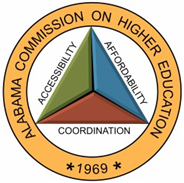 Why is completing the FAFSA important?
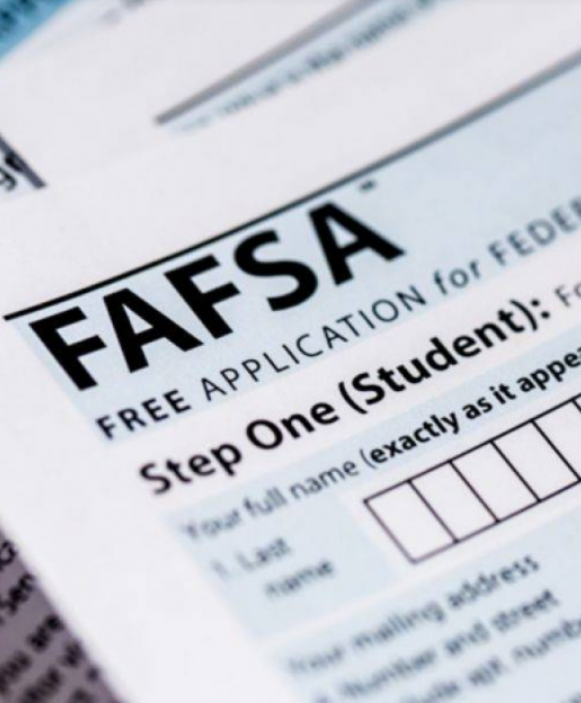 A gateway to over $150 billion in federal aid, and most state and institution aid.
Alabama’s Class of 2021 left roughly $67.8 million in unclaimed Pell Grant money on the table (ranked 15th nationally).
FAFSA completion strongly associated with positive outcomes:
92% of seniors who completed FAFSA enrolled in college or university following graduation
Education linked to higher incomes, better health, more civic engagement
36
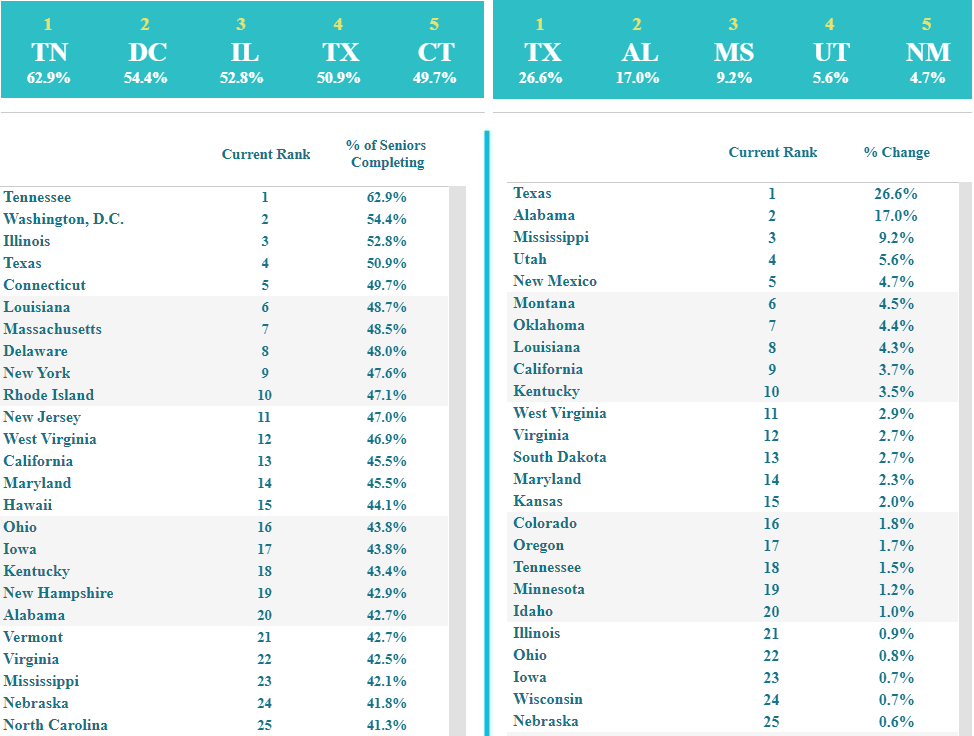 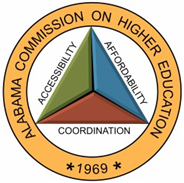 FAFSA Completion State Rankings:

20th nationally in overall completion
(42.7% completion)

2nd nationally in 1-year improvement
(17.0% increase)
37
Source:  www.ncan.org
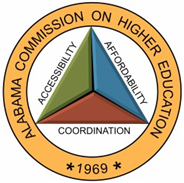 ACHE FAFSA Completion Portal Trend and Projected Data         as of 3/10/2022
100% Completion Goal
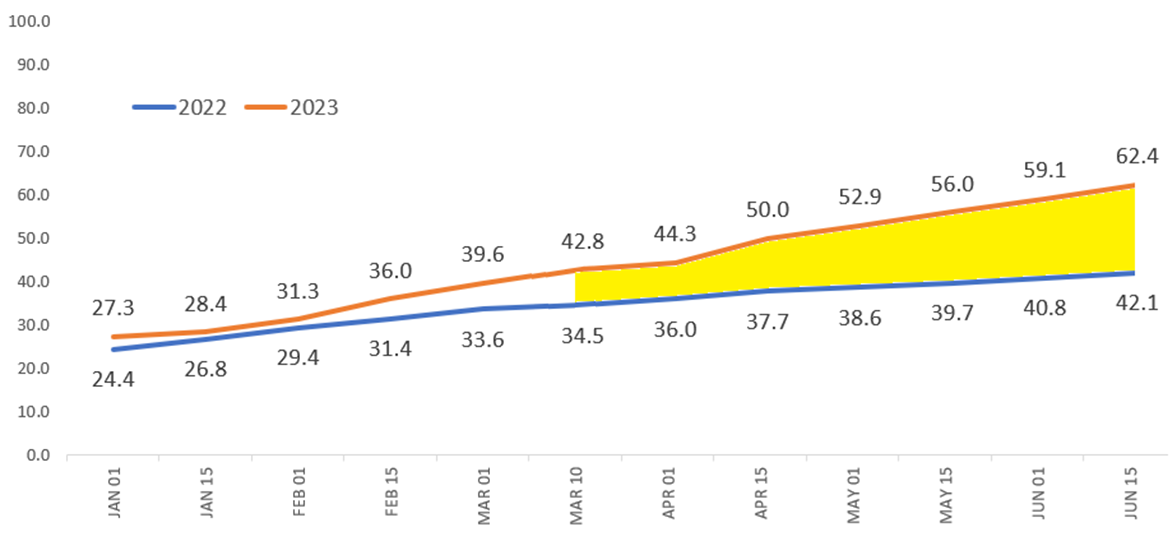 Projected
Current
38
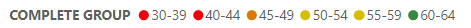 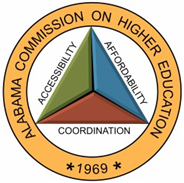 FAFSA Completion Areas of Concern Based on Latest 2-Year Averages
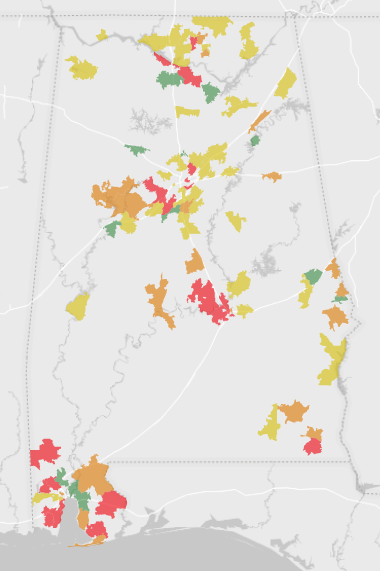 5 key areas with high enrollment and low completion rates:
Mobile
Montgomery
Birmingham
Huntsville
Dothan
Includes 105 high schools (35.0%) enrolling 30,038 students (63.1%)
Excludes high schools with less than 150 students
39
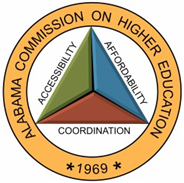 District Top 10 for Academic Year 2022-23, so far
As of 3/10/2022
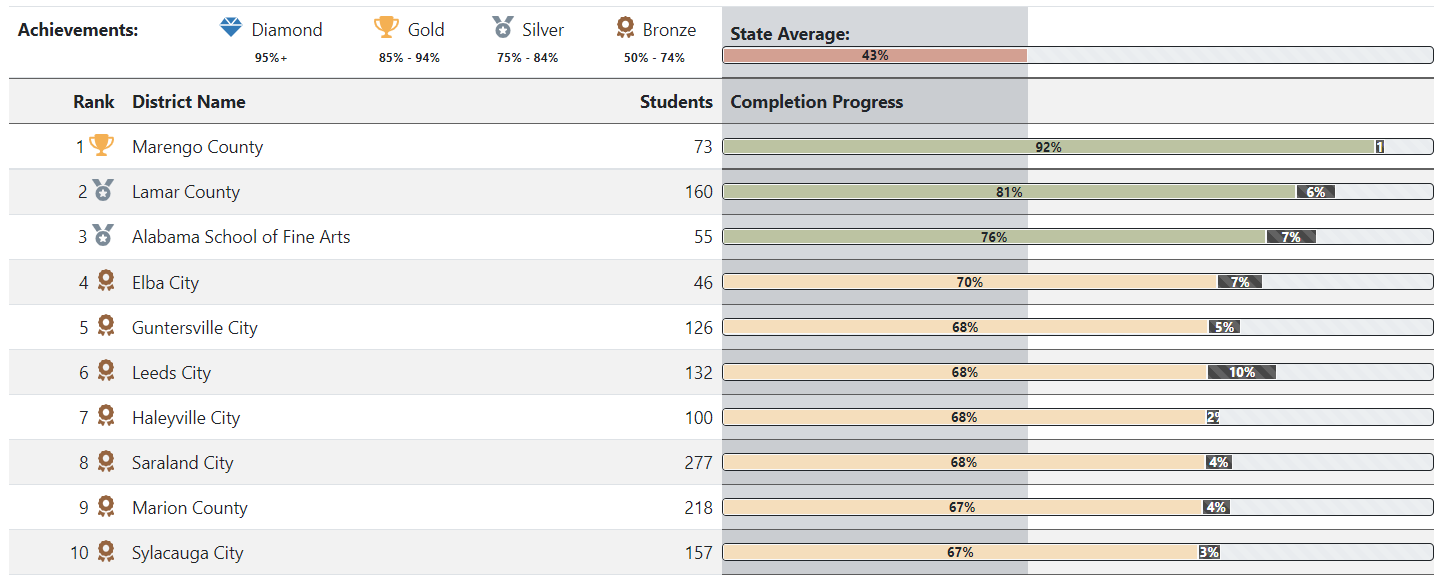 40
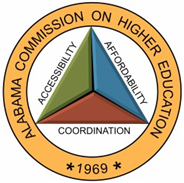 All High Schools:   High School Top 10 for Academic Year 2022-23, so far
As of 3/10/2022
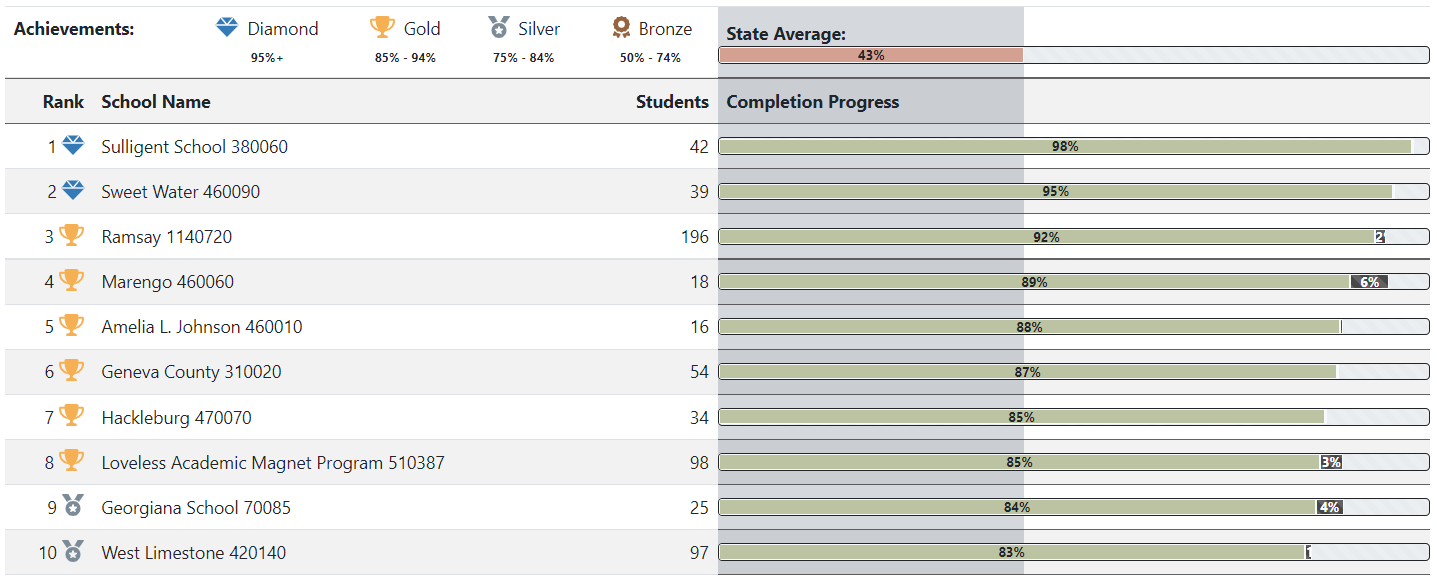 41
Developing Retain and Recall Alabama
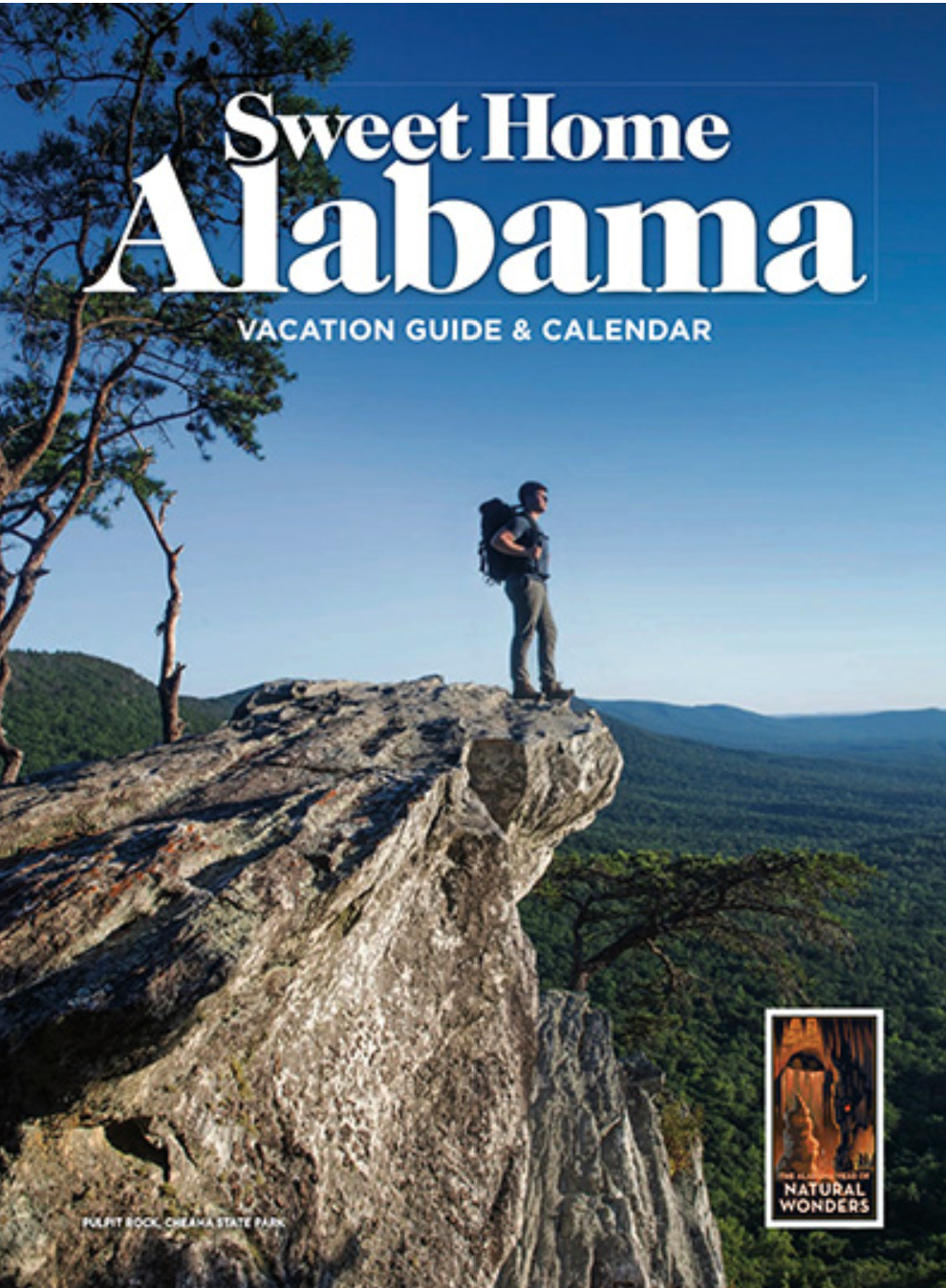 Two initiatives designed to contact former graduates who have left the state – and encourage (market) their return.
Three phases:  
 Data mining project to update contact   information with third party vendor
 Digital marketing campaign designed to target former graduates and encourage their return
 Identify geographical areas (Dallas, Nashville, etc.) of former graduates and host events
42
Searching for ACHE Research Fellows
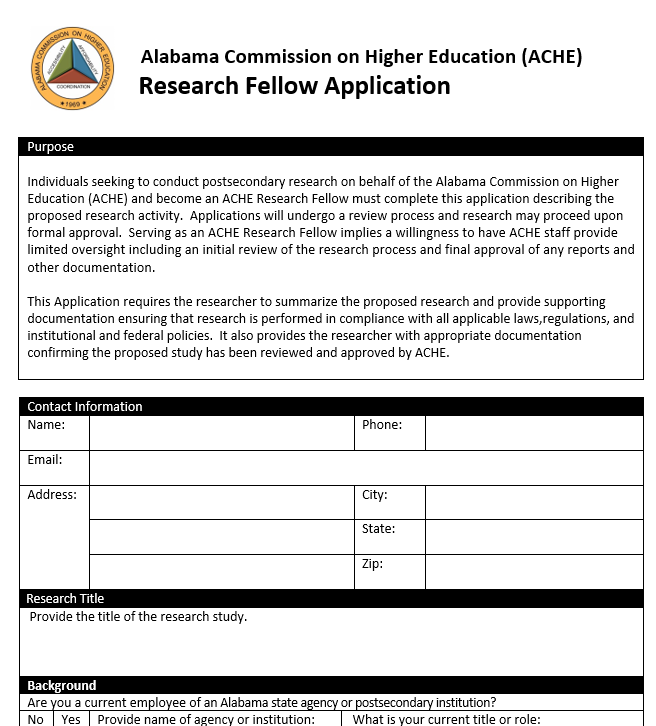 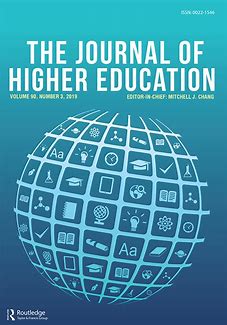 Promotes research on higher education in Alabama
Stipends available to support research activity 
Receive recognition as an ACHE Research Fellow
Develop research credentials and portfolio
AL Dept of Labor data available (with limitations)
Individual and joint projects accepted

For more information, contact:  
jim.hood@ache.edu , 334.242.2209
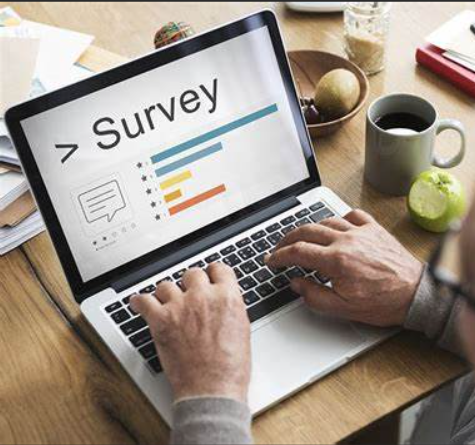 43
How can ACHE better support your work?
Periodic Town Hall Discussions
Academic Program Inventory 
Workforce Outcomes
Coordinate Communication (i.e. surveys)
Facilitate Exploratory Groups  (TRP)
Enrollment Forecasting
Peer/Comparison Group Development
Accountability metrics
Data Visualization Best Practices
Salary Studies
Micro-Credentialing
Predictive Analytics, etc.
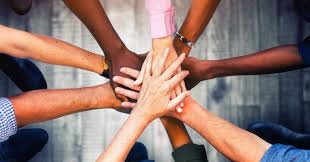 44
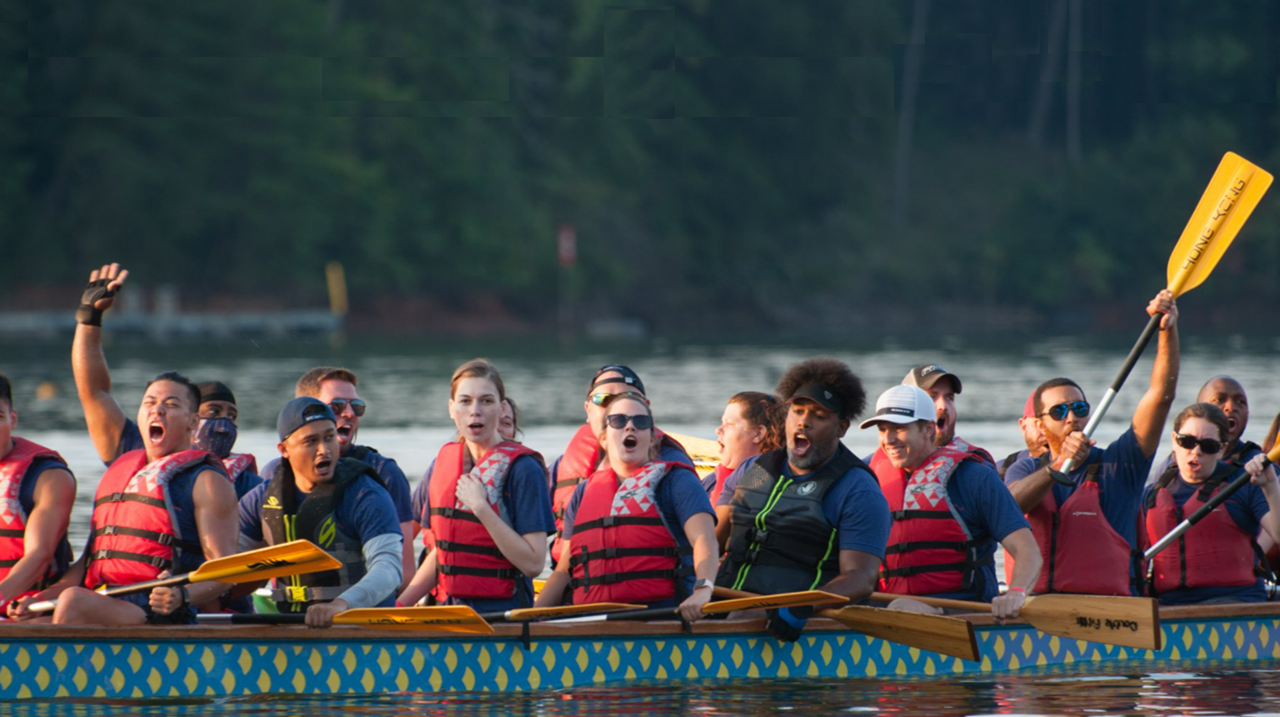 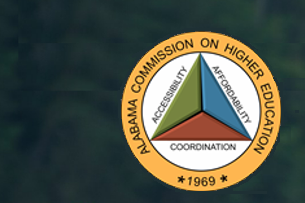 Thank you….and keep rowing!

Jim Hood, Ph.D. | jim.hood@ache.edu  
        jimhoodphd
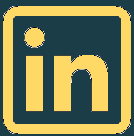 45